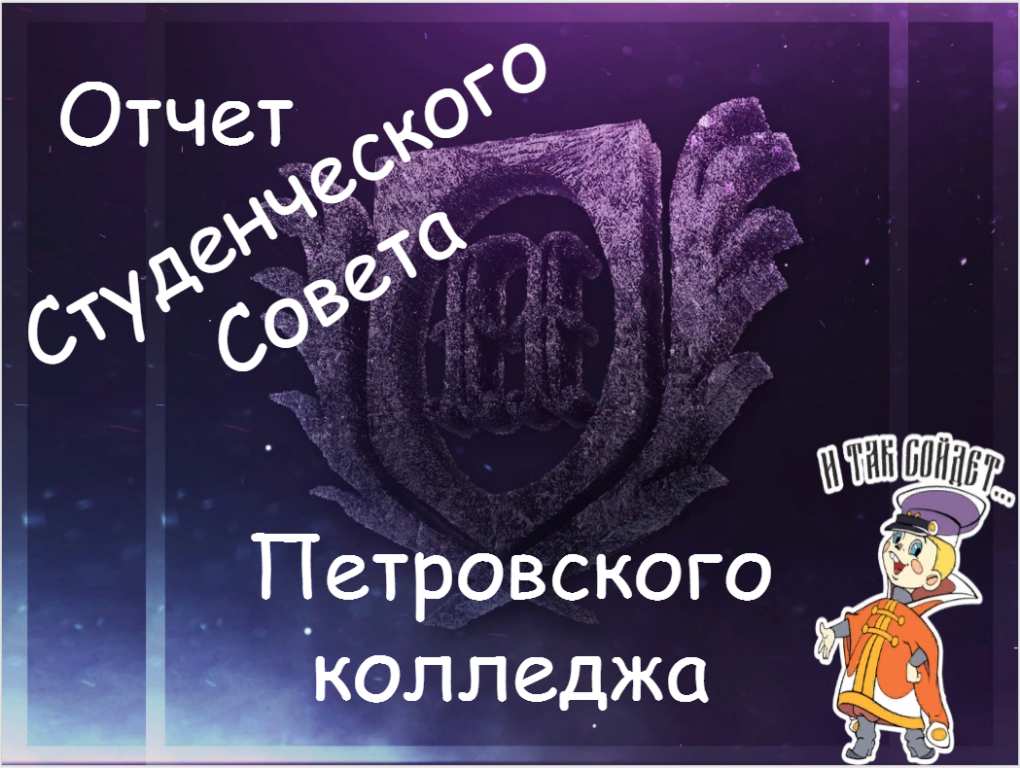 Квест 
«Сессия в сентябре»
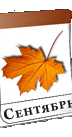 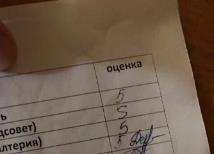 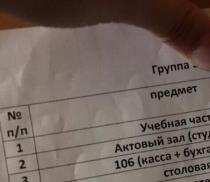 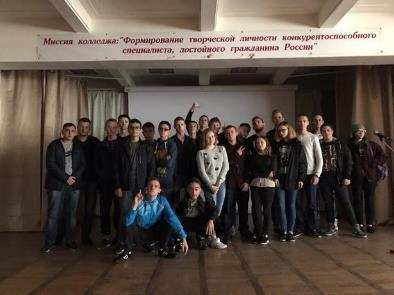 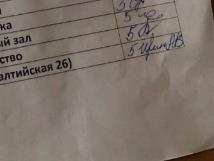 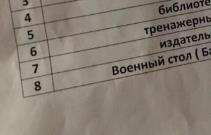 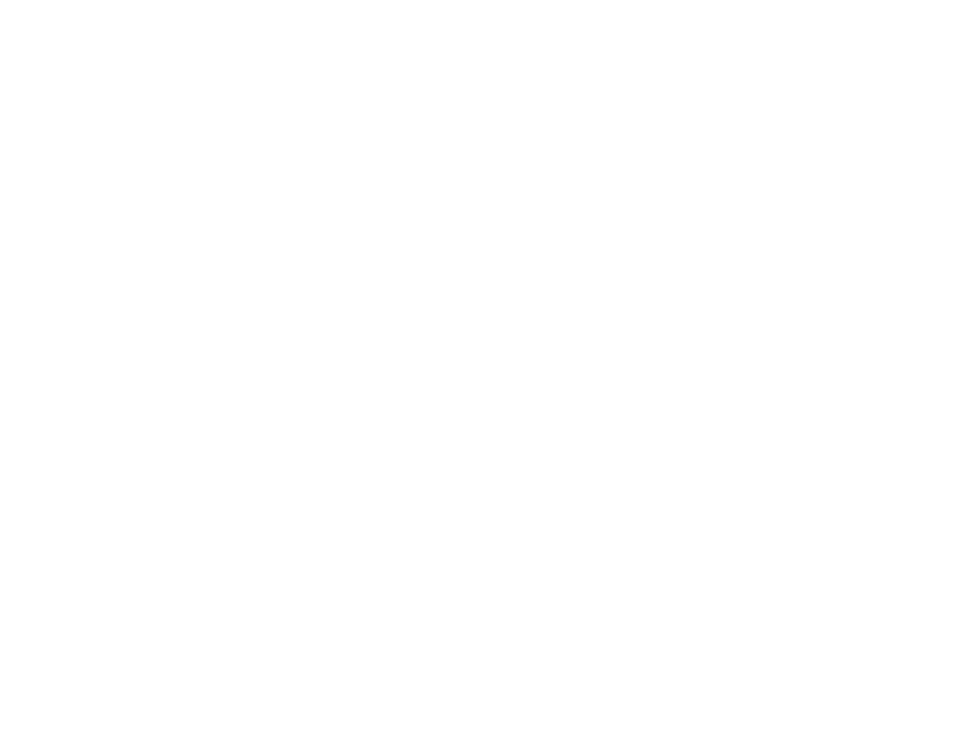 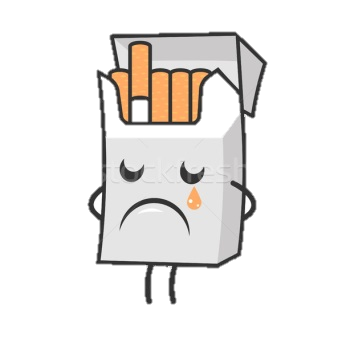 День борьбы с курением
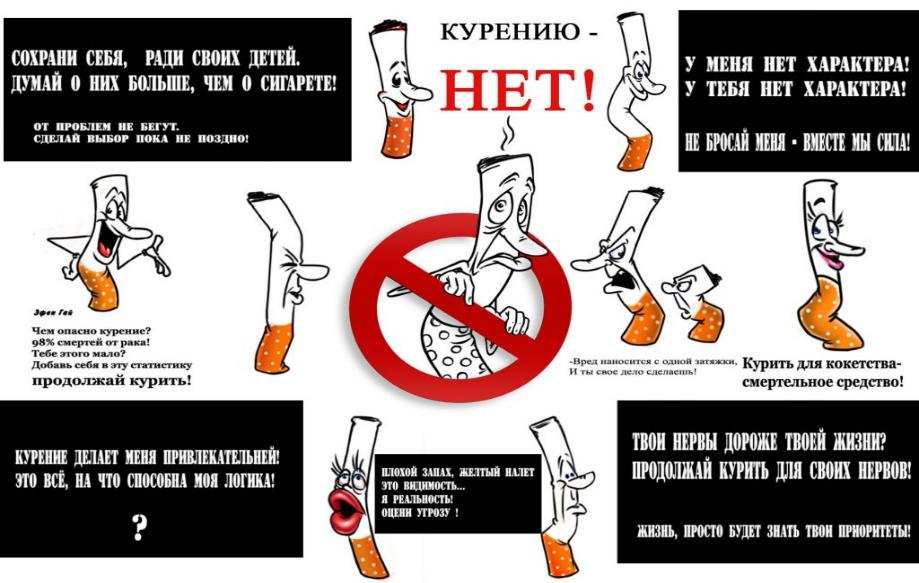 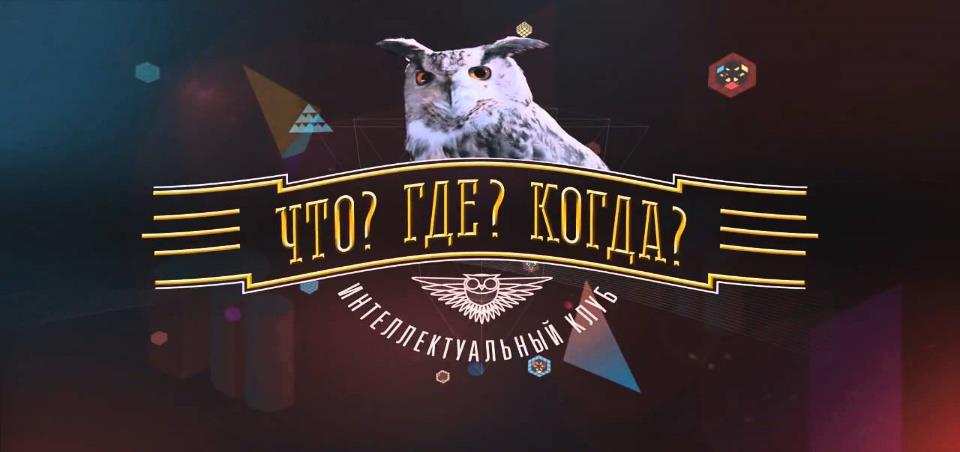 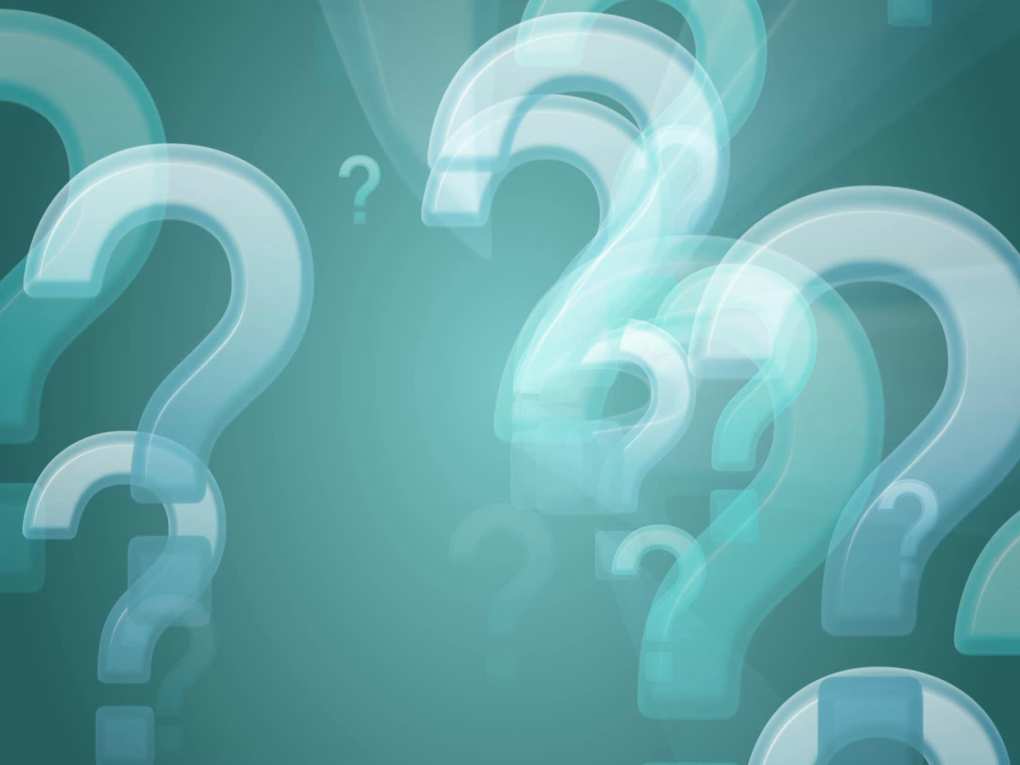 "Что? Где? Когда?"
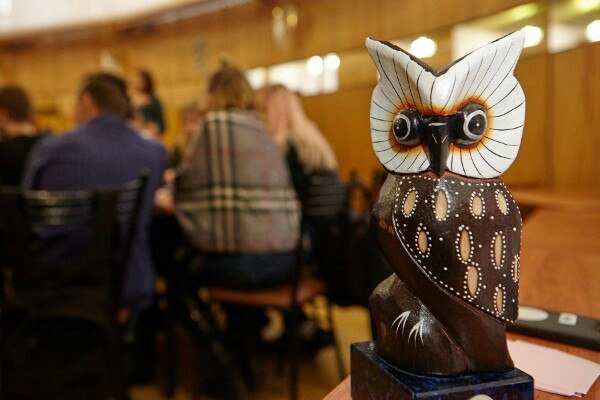 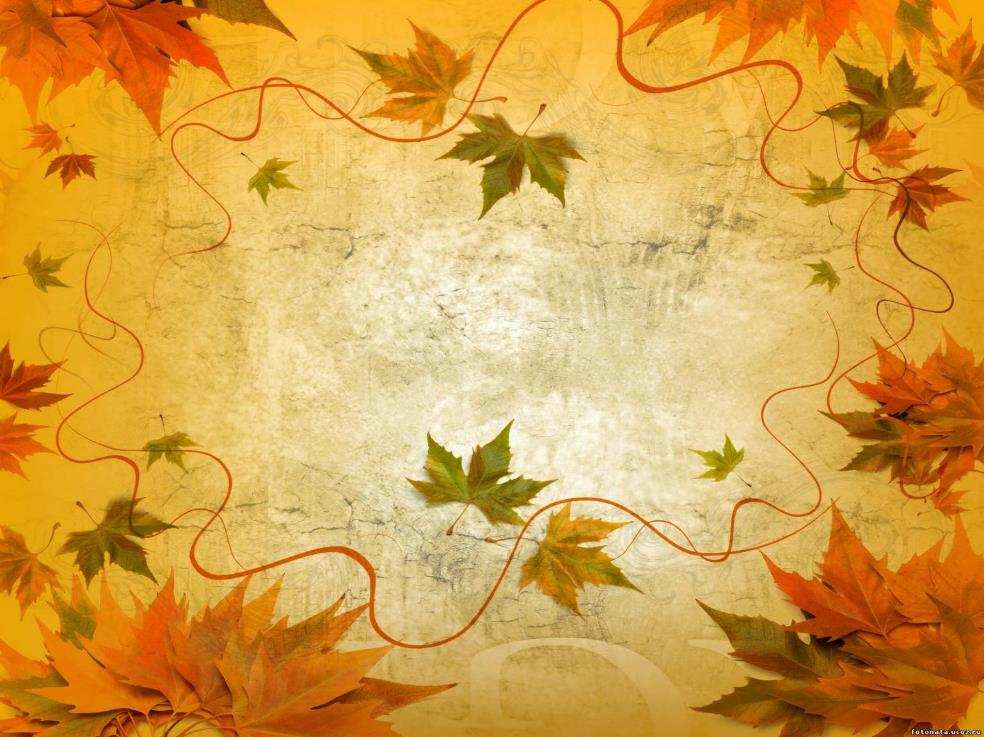 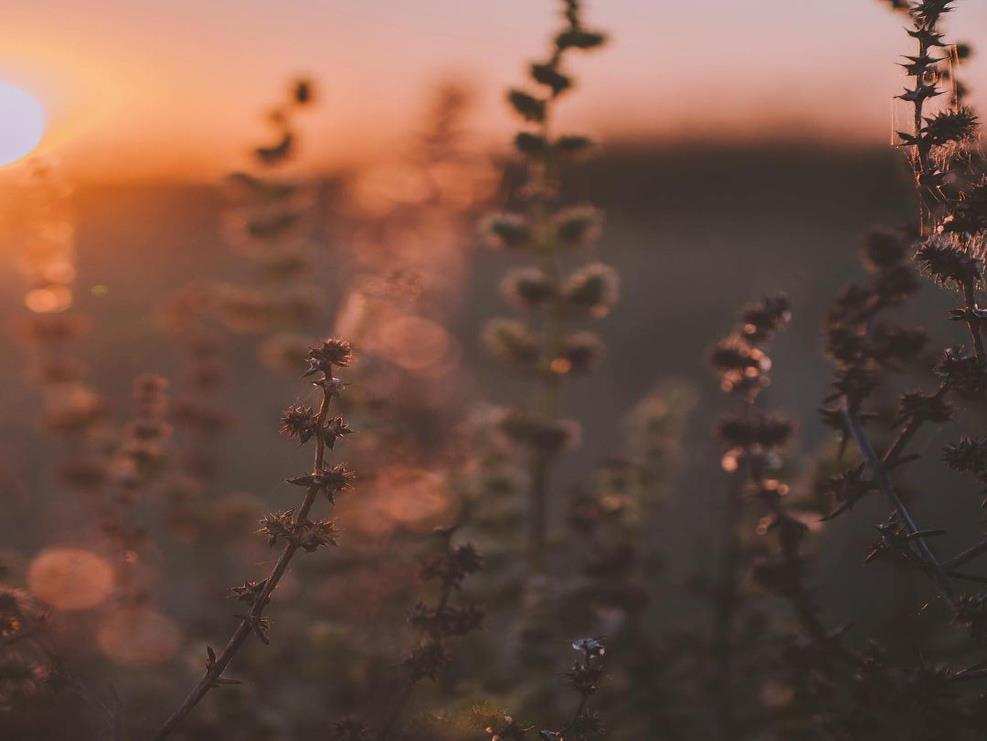 1 сентября
1 сентября
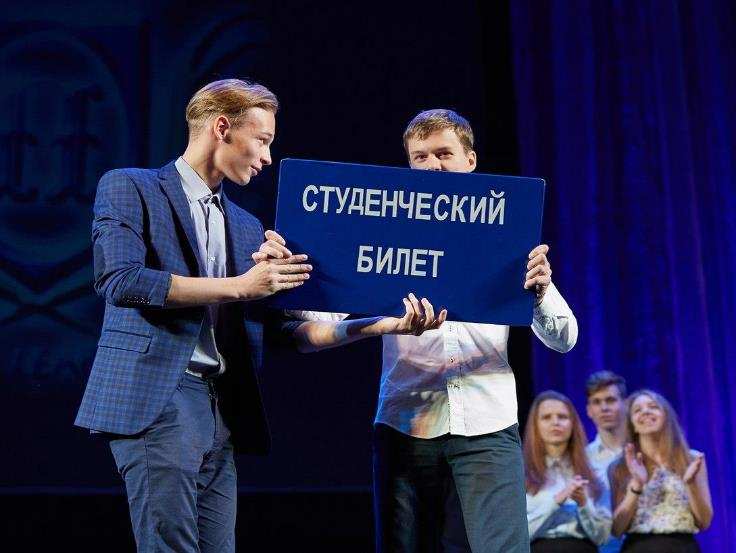 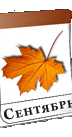 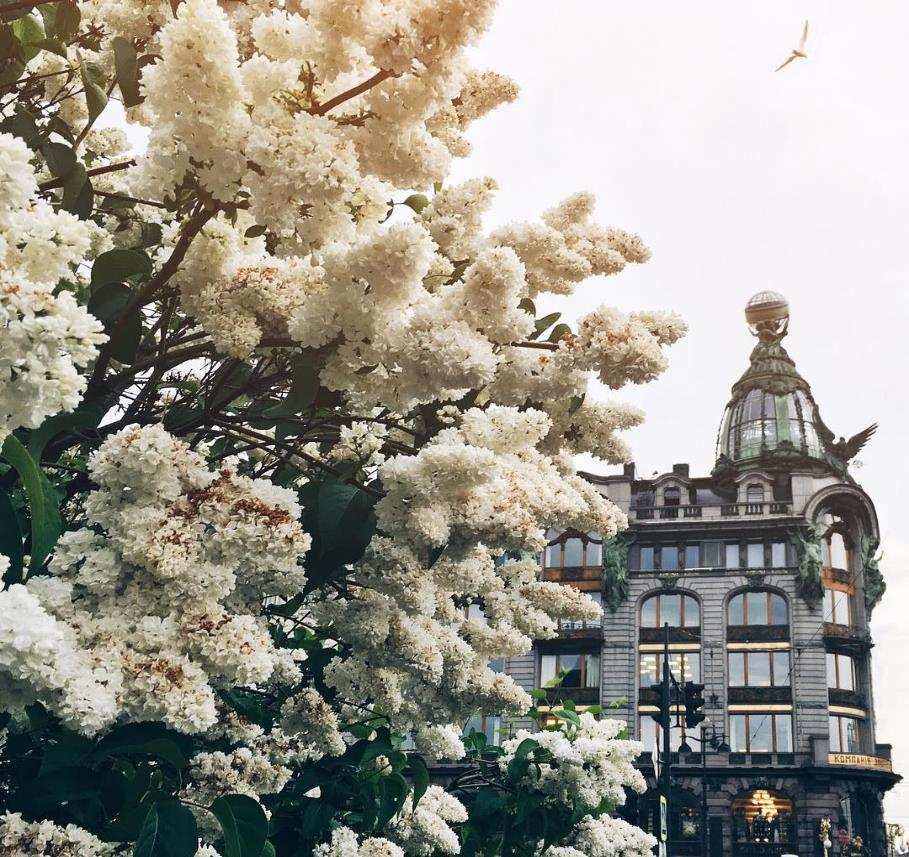 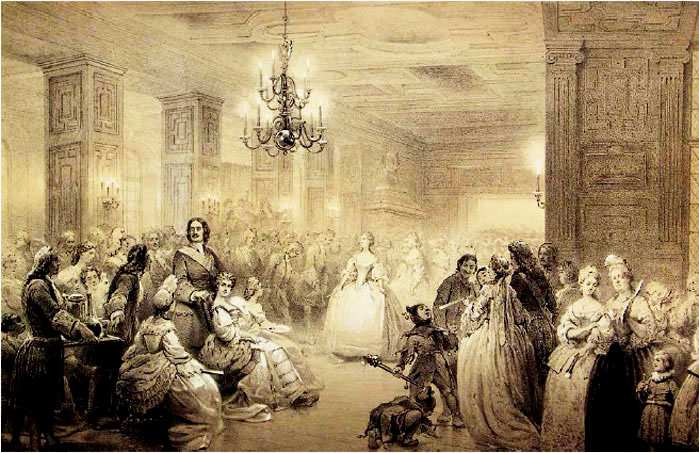 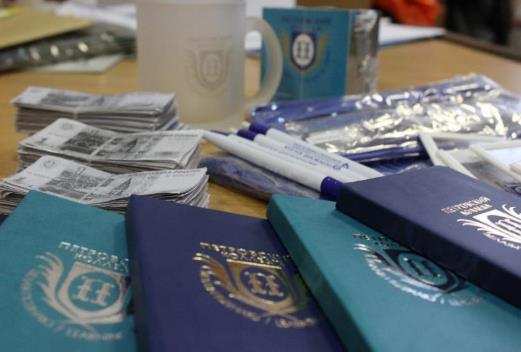 Петровская ассамблея
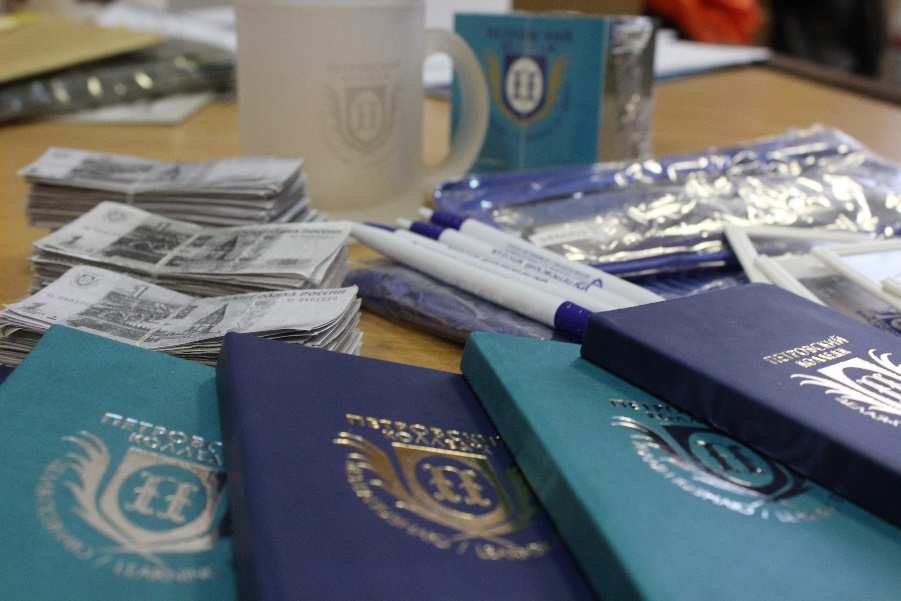 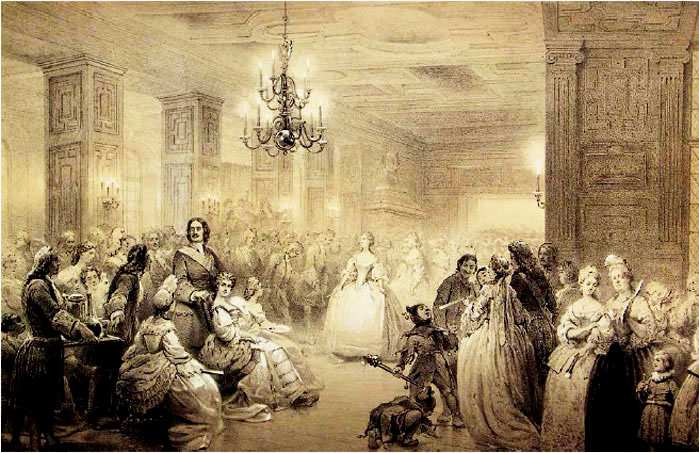 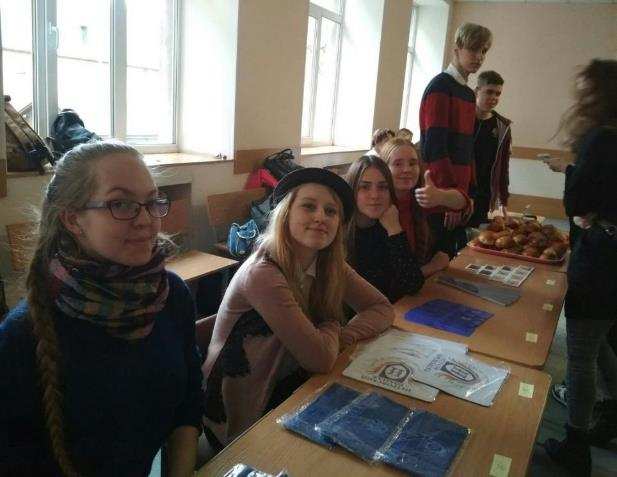 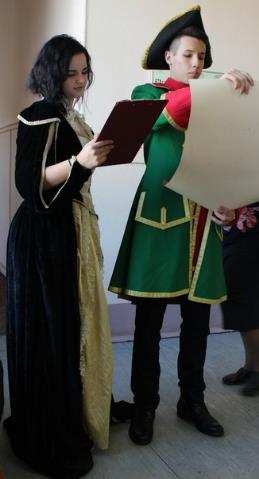 Петровская 
ассамблея
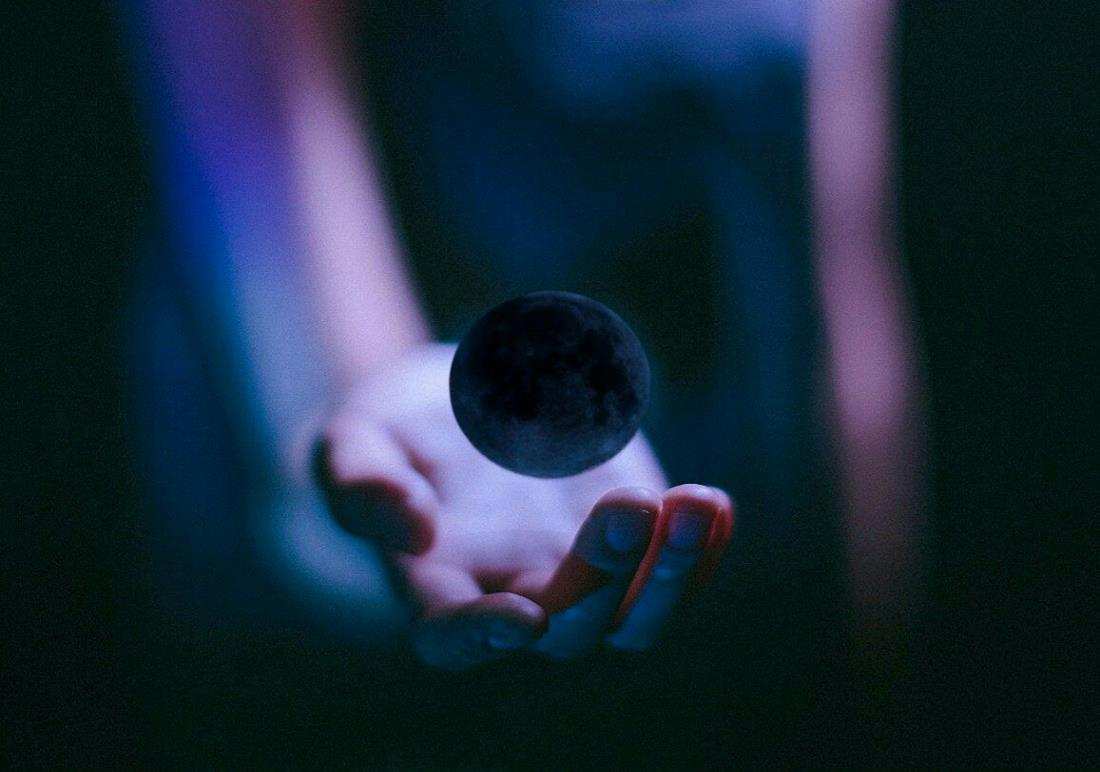 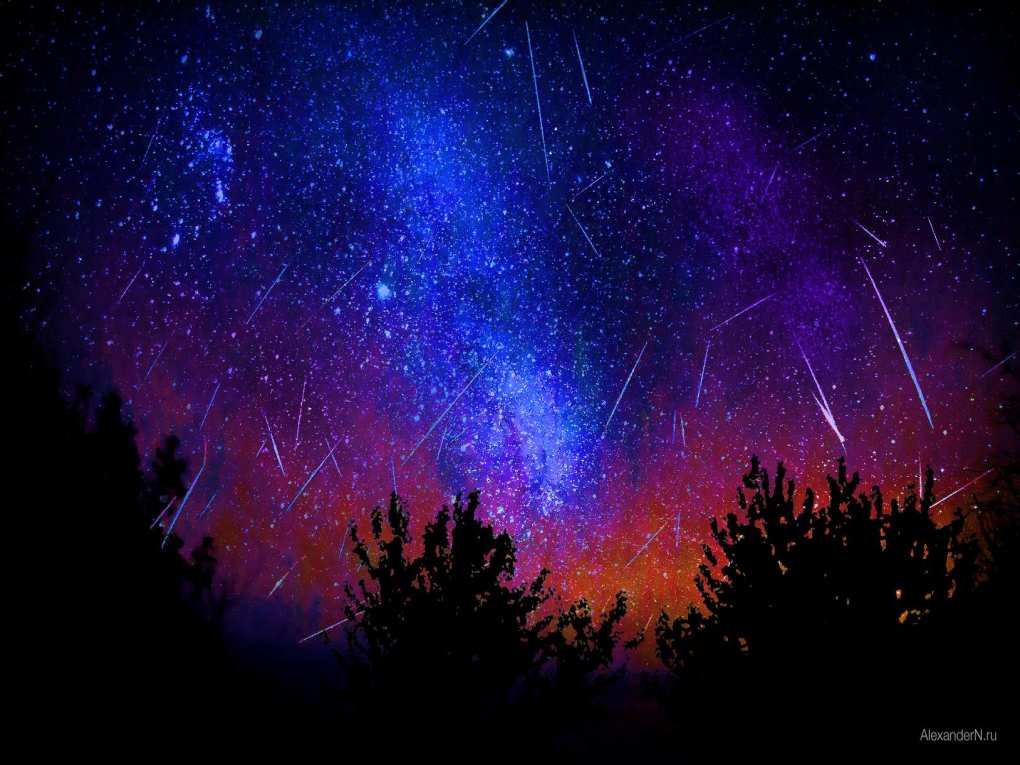 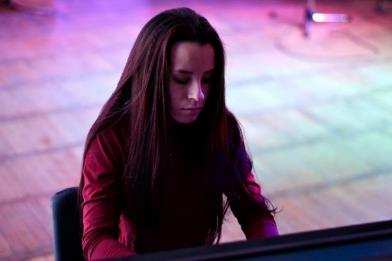 Петровский звездопад
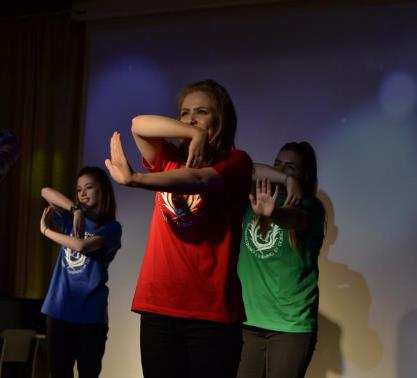 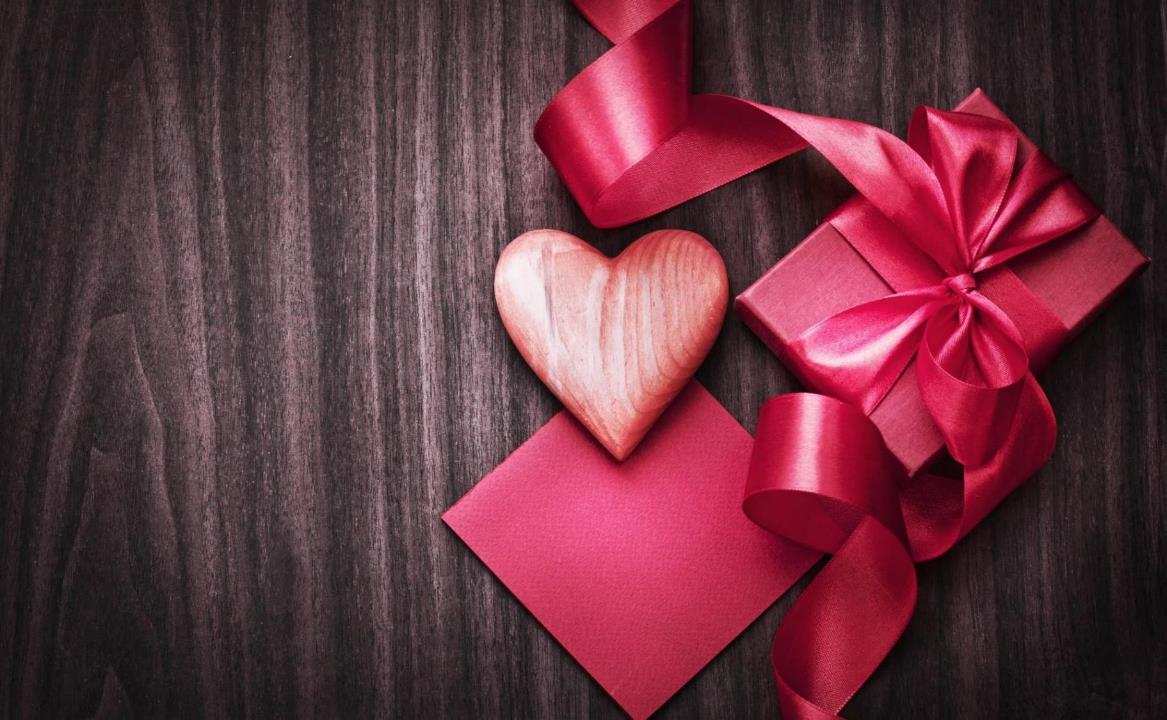 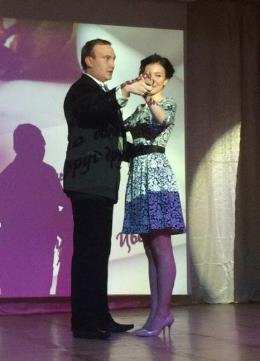 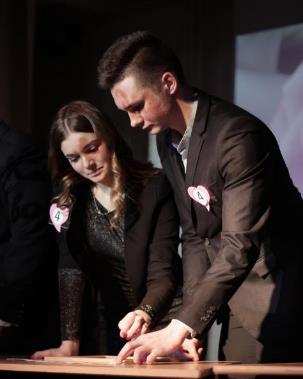 Валентин и Валентина
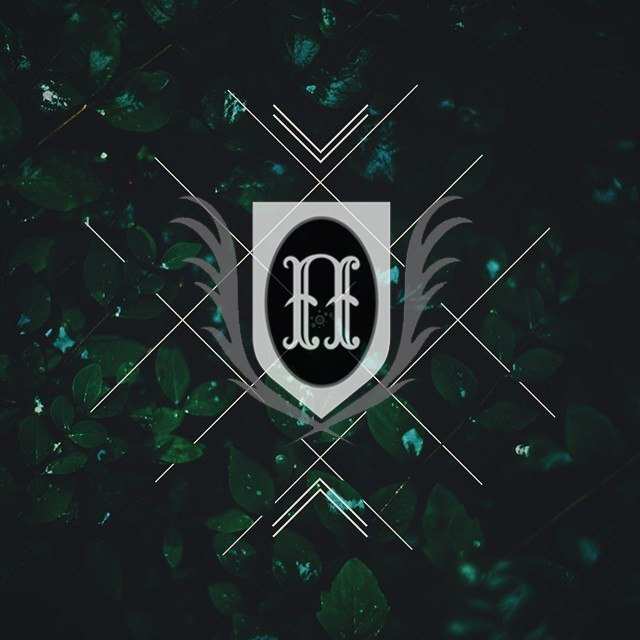 Укрепление связей между уровнями самоуправления
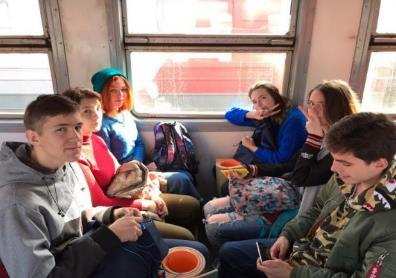 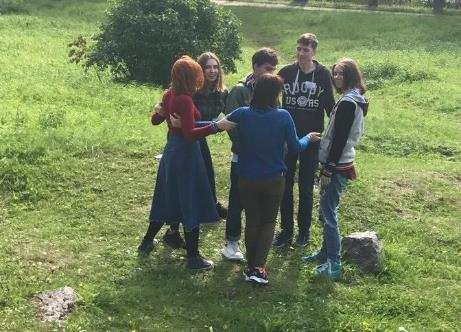 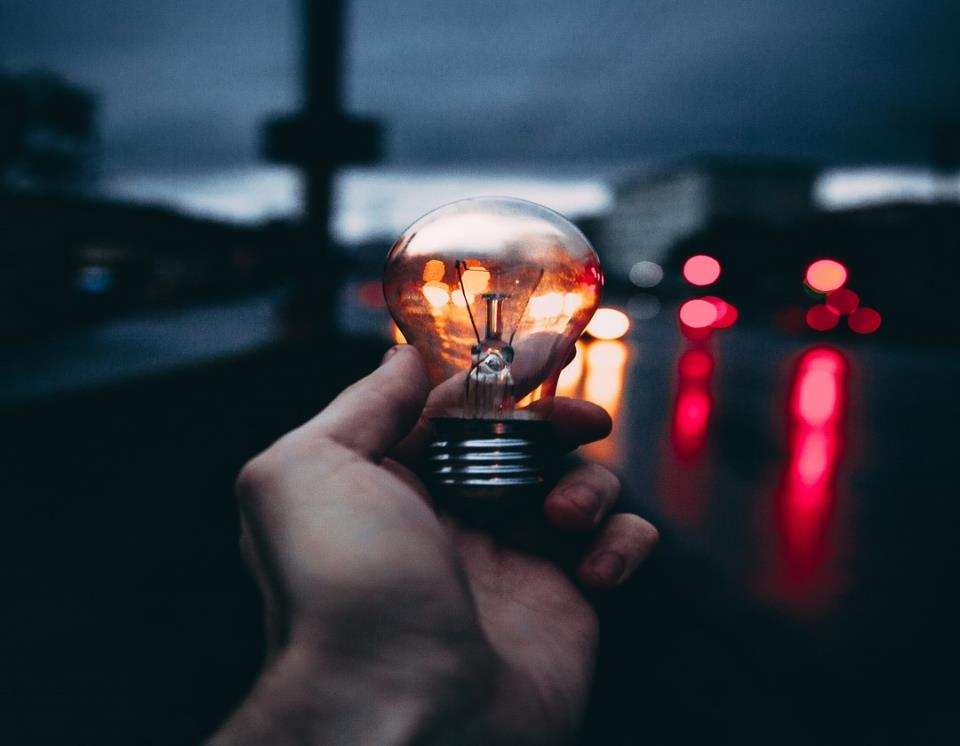 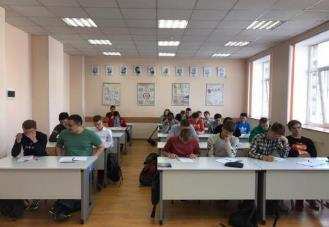 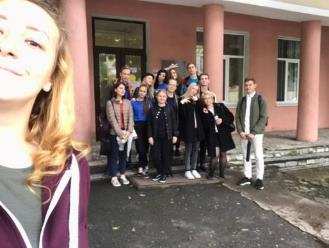 Укрепление связей между уровнями самоуправления
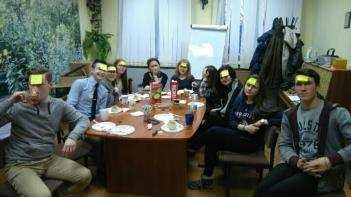 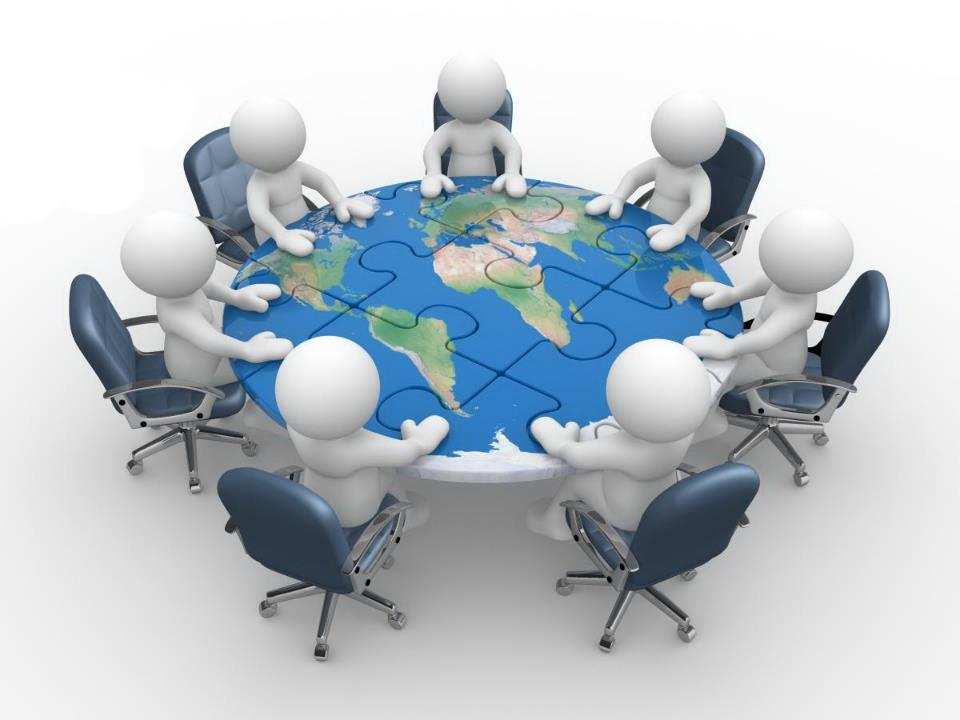 Сотрудничество
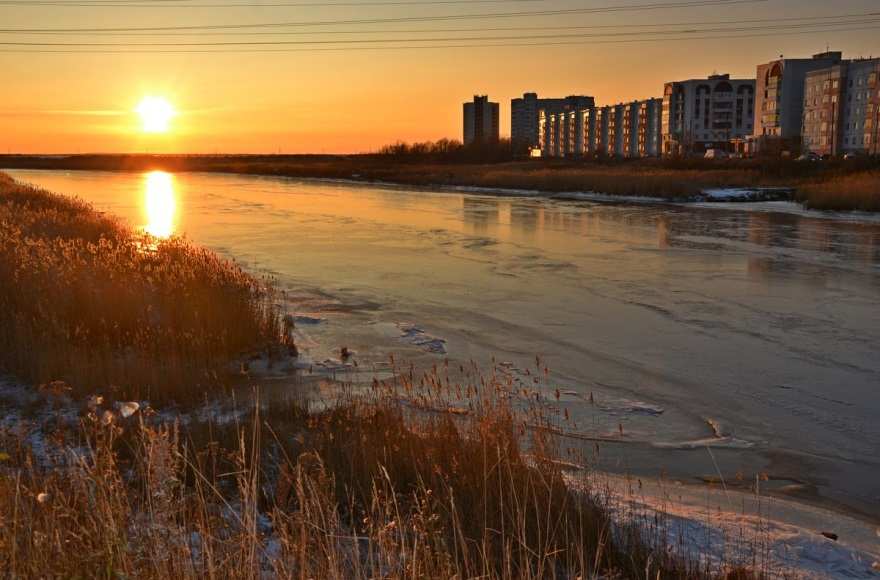 Поездка в Северодвинск
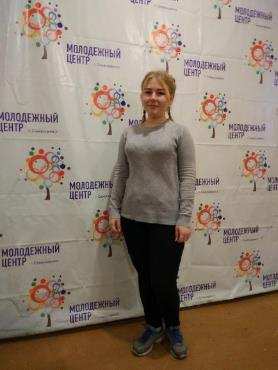 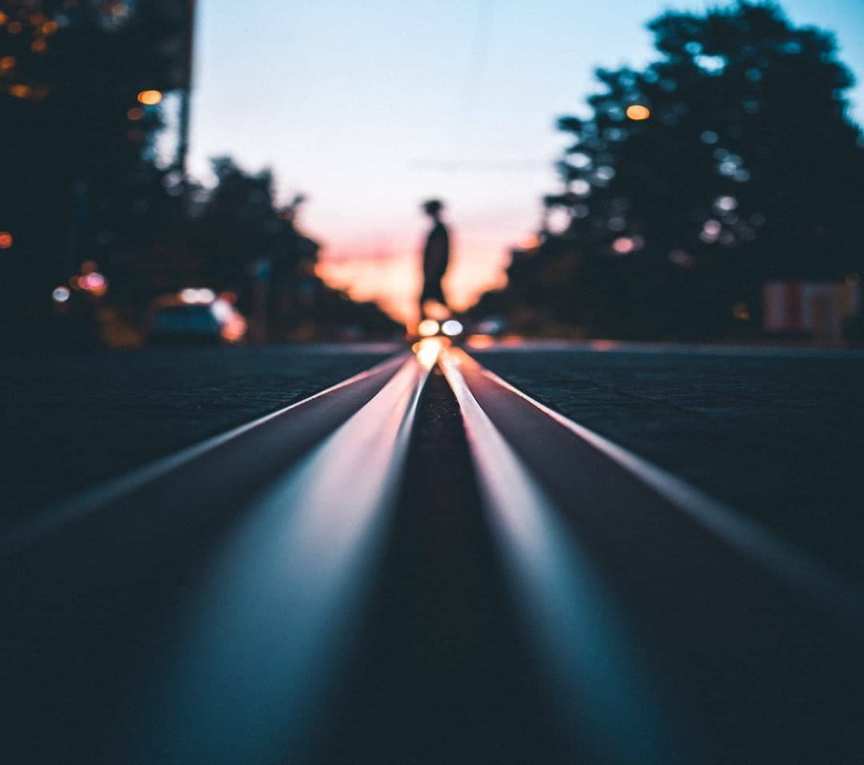 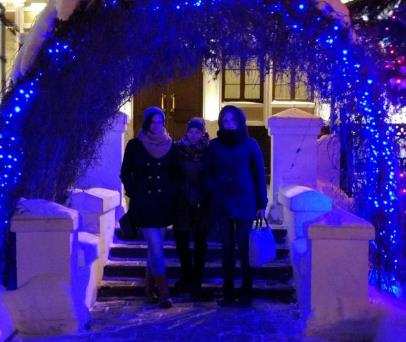 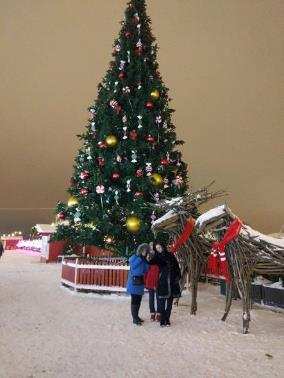 Всероссийский форум органов студенческого самоуправления профессиональных образовательных организаций г. Казань
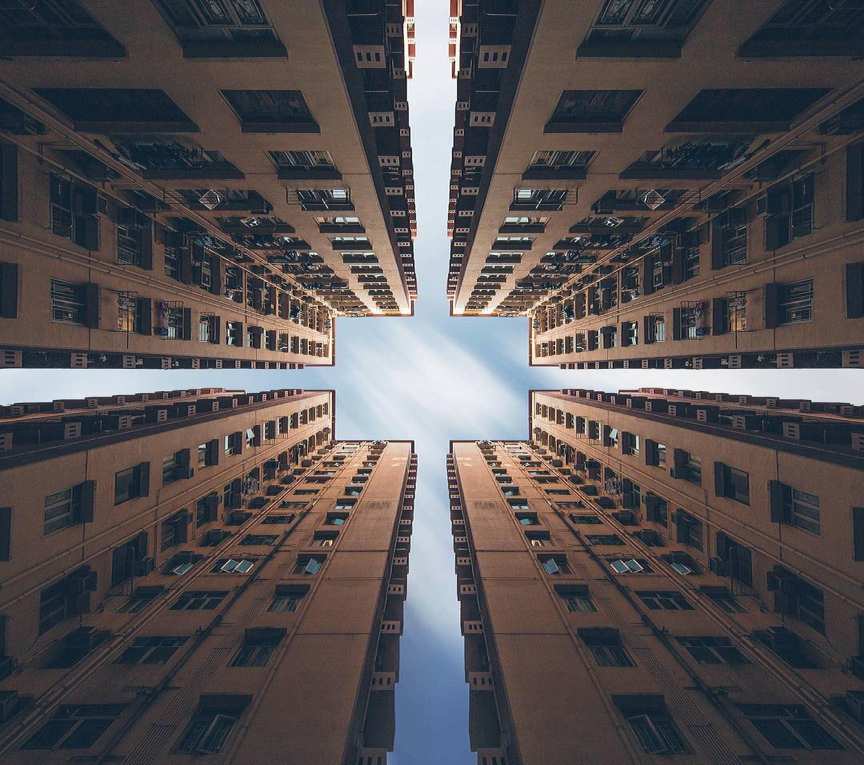 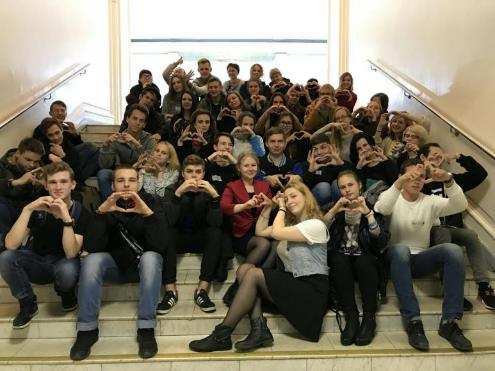 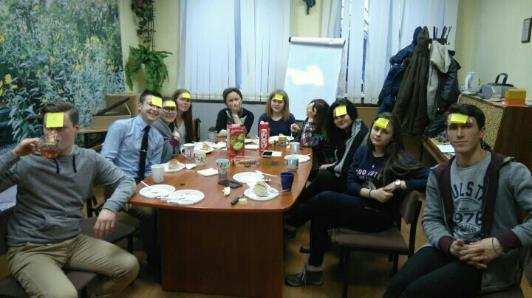 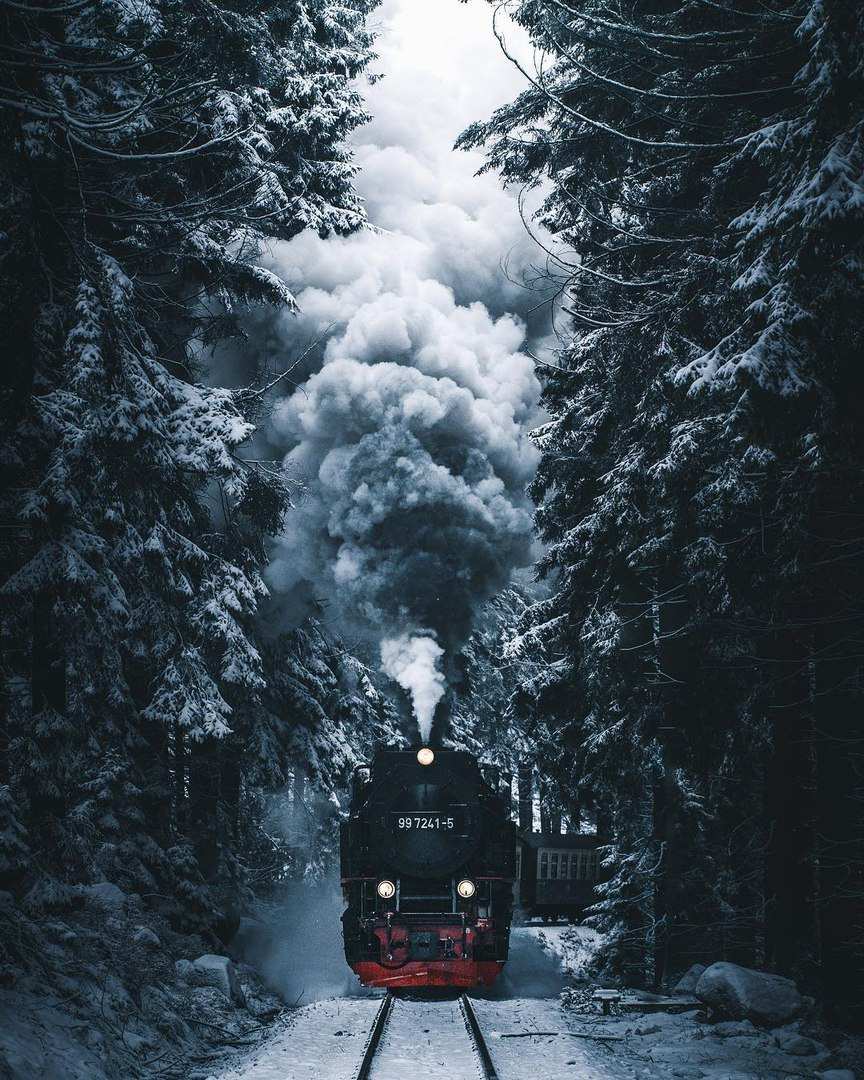 Как нас найти:
Официальный сайт:
http://www.petrocollege.ru/
Почта:
 studsovet@petrocollege.ru
Группа ВК: 
https://vk.com/ssy_petrocollege 
 Инстаграмм:
petro_college
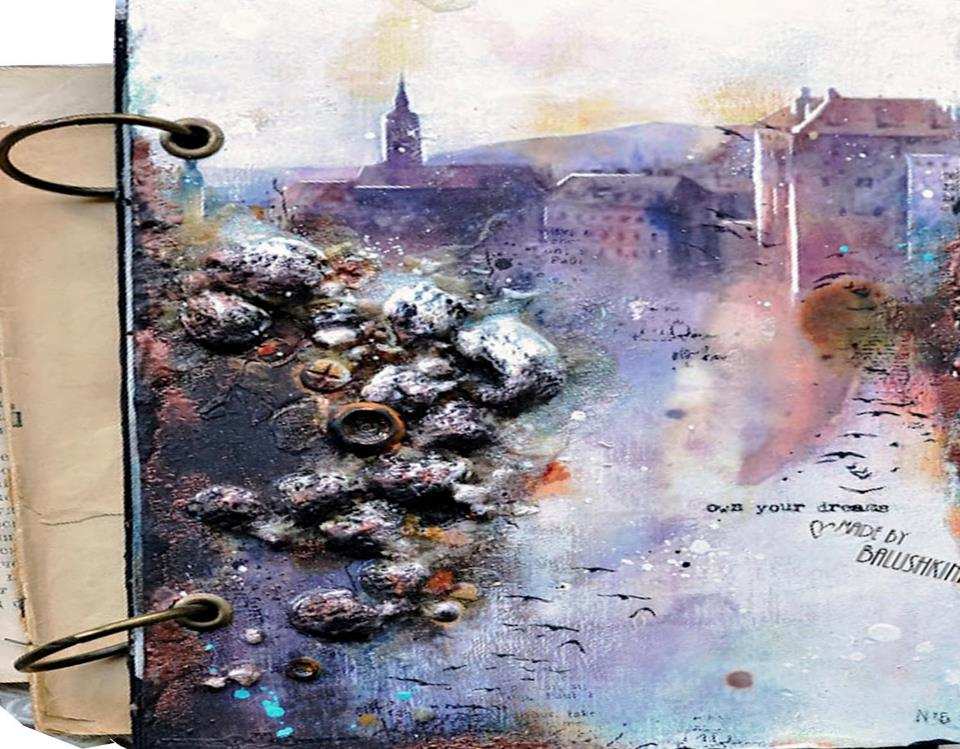 Иванова Екатерина
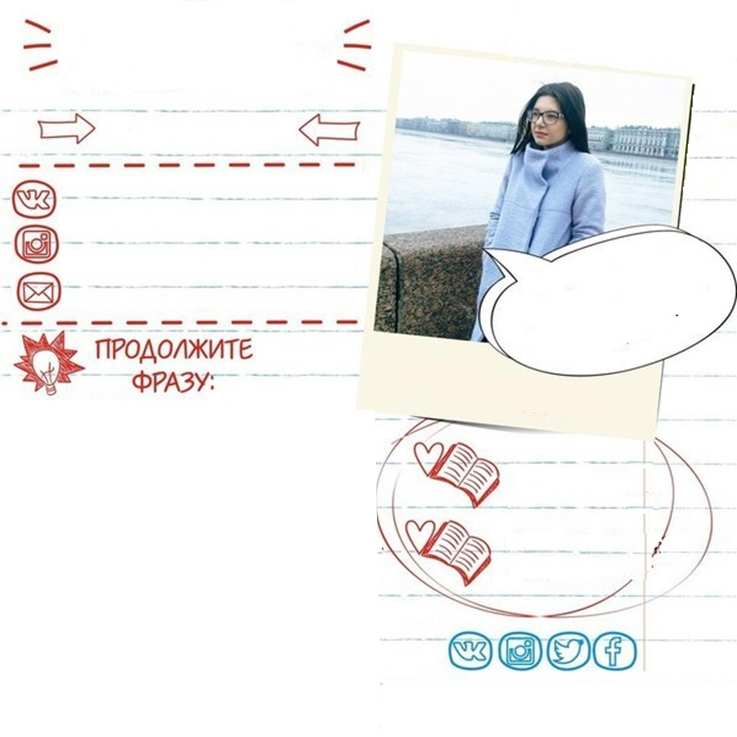 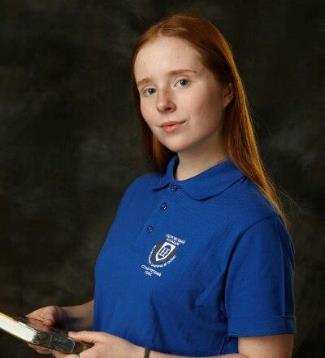 Спонтанная
https://vk.com/id134471339
katerina_katenka3
katerin_2000@list.ru
У тебя есть мечта защищай её!
Я никогда не… 
Водила машину
На СтудСовете я… 
не сплю.
Многочисленные Катерины
Как-то раз я… уснула с фигушкой на руке.
Голодные игры
Я не могу жить без… 
сладкого.
ssy_petrocollege
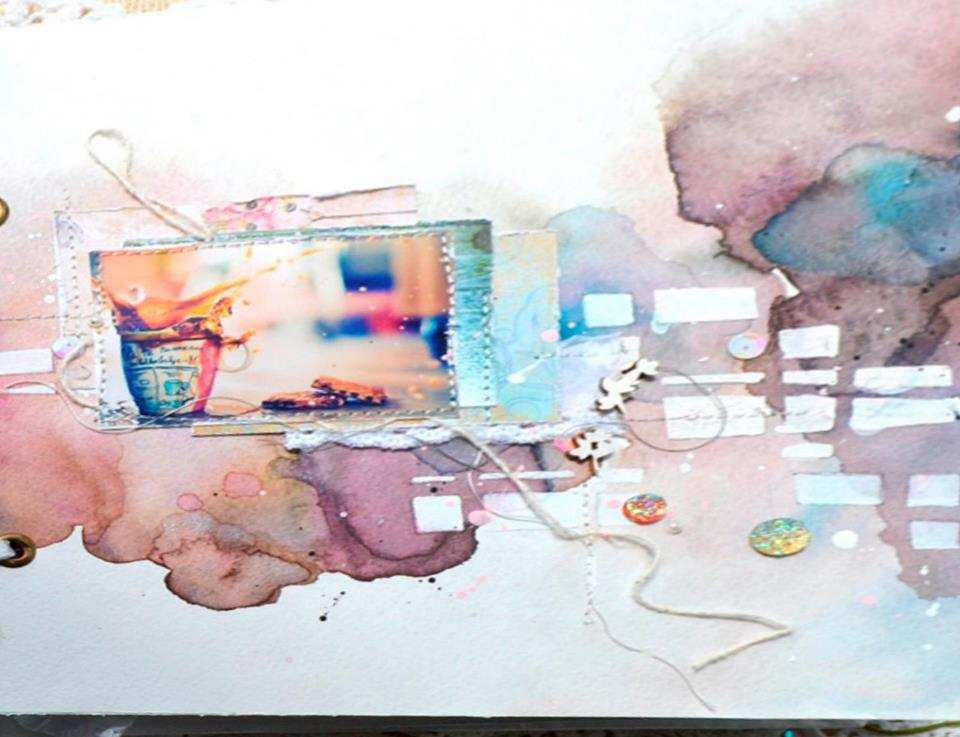 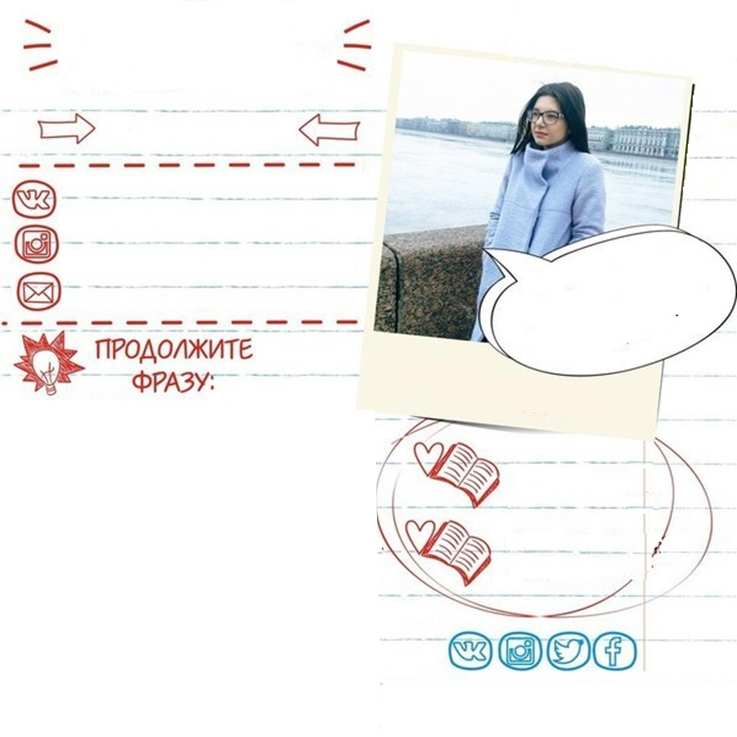 Максим
Иванов
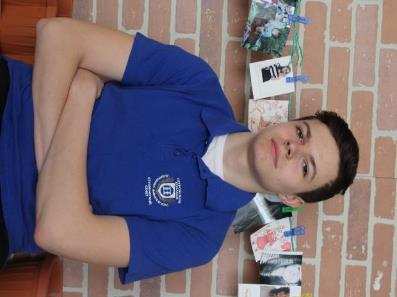 позитивный
https://vk.com/dead_danger79
https://www.instagram.com/x_wertuhin_x/?hl=ru
Никогда 
не унывай!
Я никогда не…
сжигал дневники
Андрей     Левицкий
  «Метро 2033»
На СтудСовете я… 
очень хочу обнимашек
Лекарство от здоровья
Как-то раз я… 
Переел блинчиков
Я не могу жить без…
шавермы
ssy_petrocollege
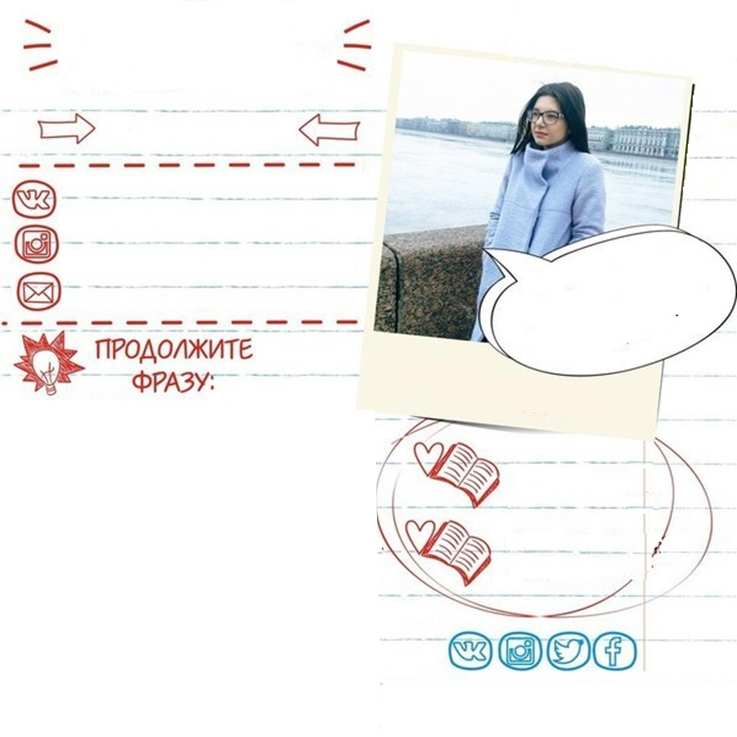 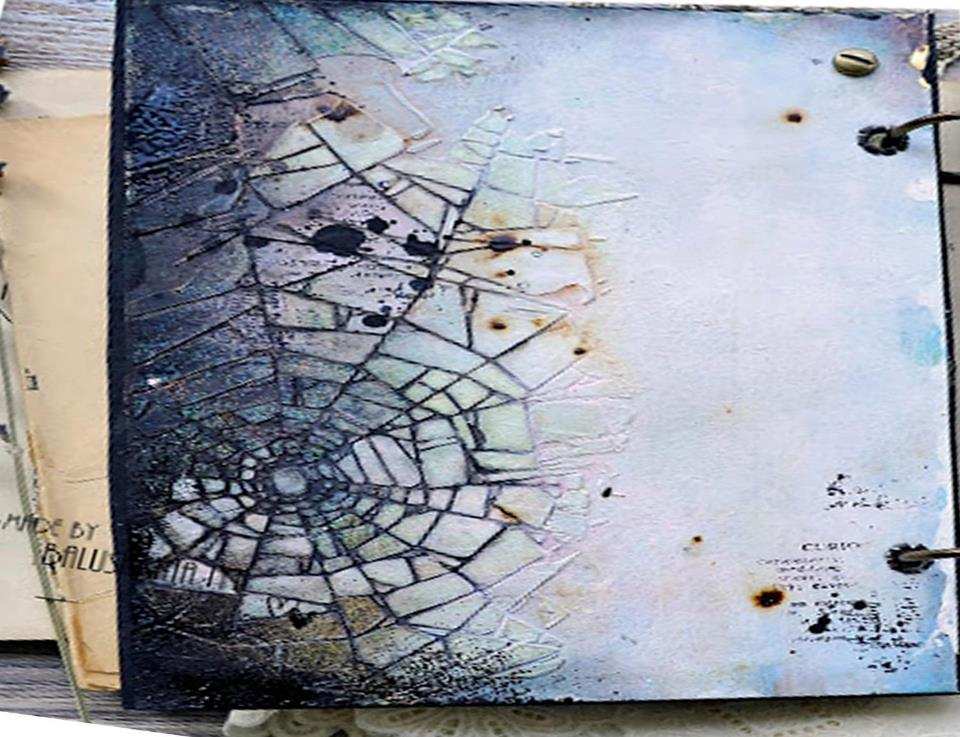 Луиза Смирнова
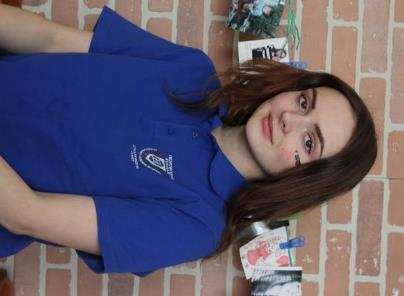 картошечка
https://vk.com/louisa.taylor
если гора не идёт к магомету, магомет подождёт,а то что это ещё за дела
Я никогда не…
Не прогуливала физ-ру
На СтудСовете я… 
хочу найти себя
Рэй Бредбэри
«451 градус
 по фаренгейту»
Как-то раз я…
Я оригинально ответила на опроск
«Белый олеандр»
Я не могу жить без… 
Богдана Мирославовича Дембицкого
ssy_petrocollege
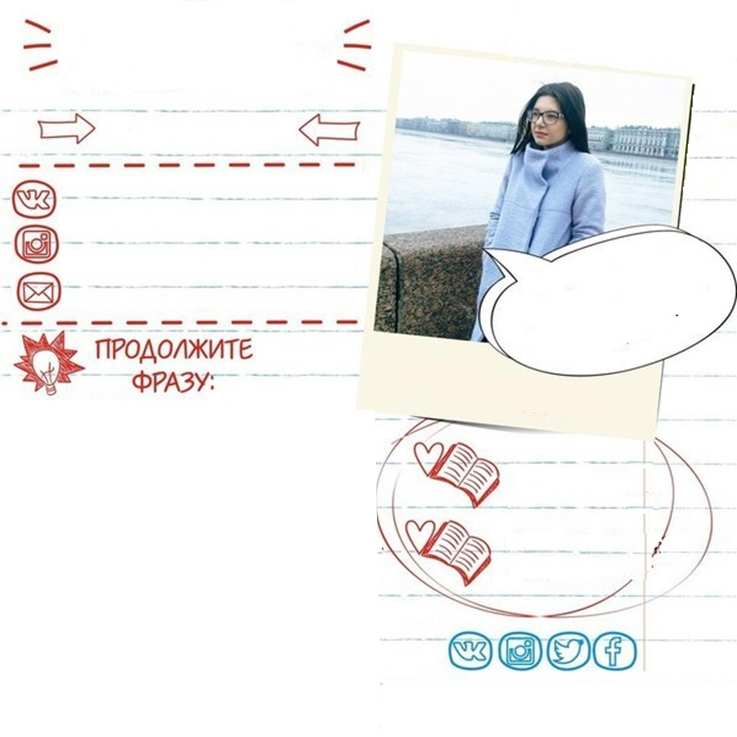 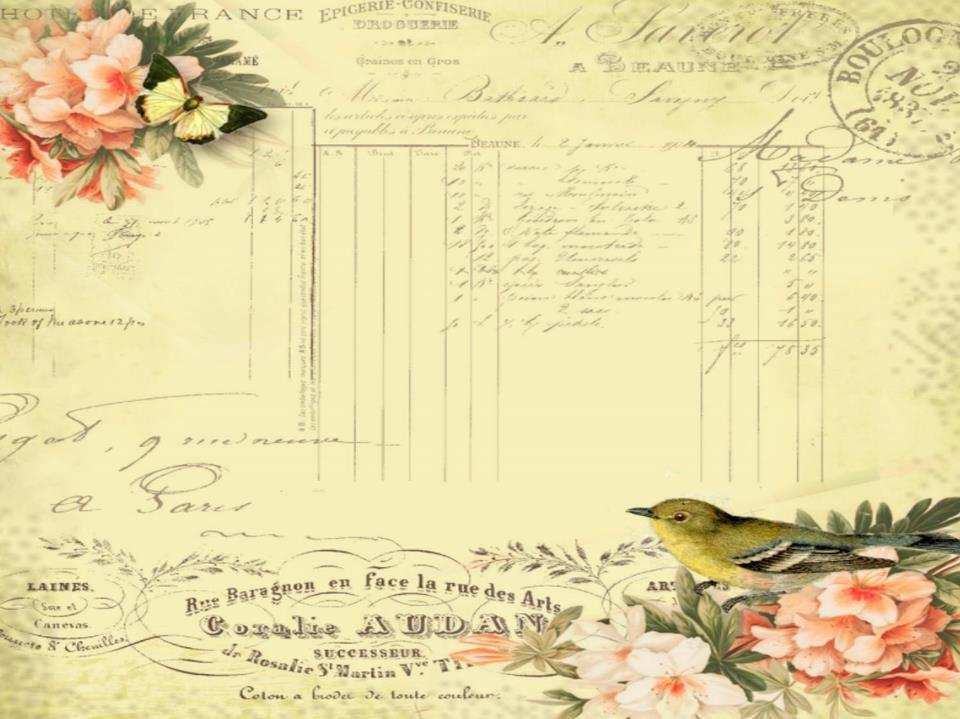 Кристина
Шурыгина
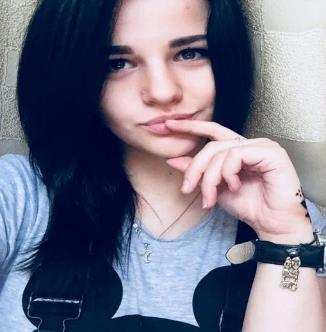 Непонятливая
https://vk.com/ribar_kristian
Судьба - очень удобное слово для тех, кто никогда не принимает решений.
Я никогда не…
не прыгала с парашюта, 
но очень хочу
Энтони Берджесс "Заводной апельсин"
На СтудСовете я… очень хочу смеяться
Как-то раз я…
Посмеялась один раз на сс 
с чаем во рту, облила Катю с Настей
«Я легенда»
Я не могу жить без…
без мультиков и любимой 
работы
ssy_petrocollege
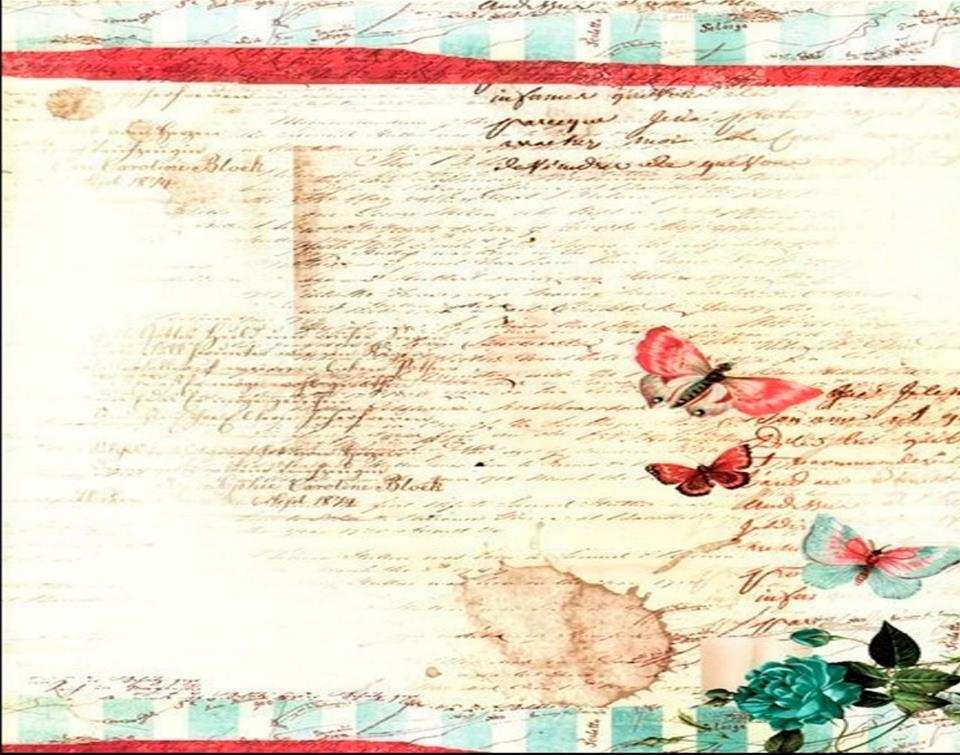 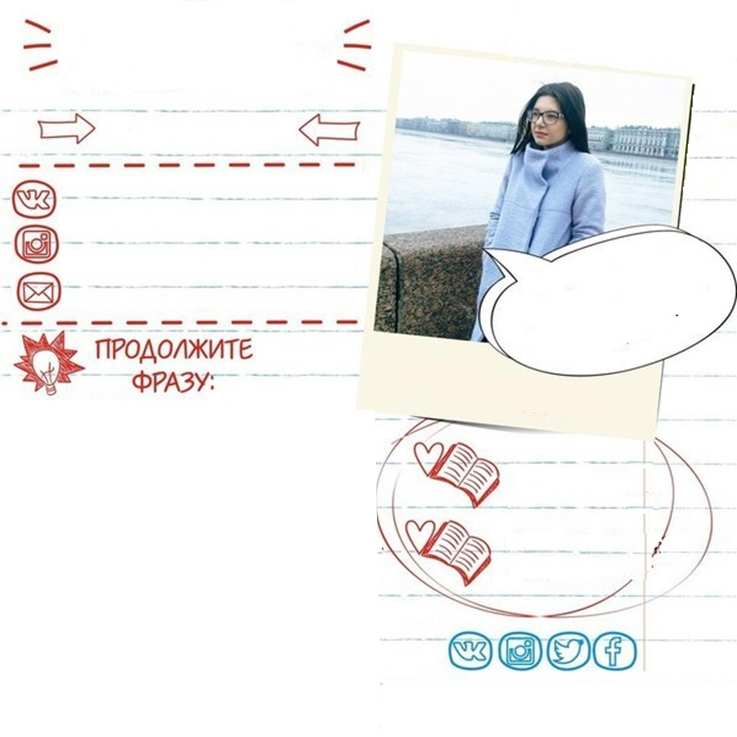 Булкина Дарья
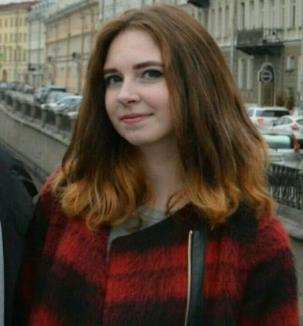 Лучик солнышка
https://vk.com/dasha_rock_
shelest
incomplete_sunset
Всегда будь собой
fewproudemotional23@gmail.com
Я никогда не…
Была за границей
М.А.Булгаков
«Мастер и Маргарита»
На СтудСовете я… 
Чтоб не было войны
«500 дней лета»
Как-то раз я… 
родилась...
ssy_petrocollege
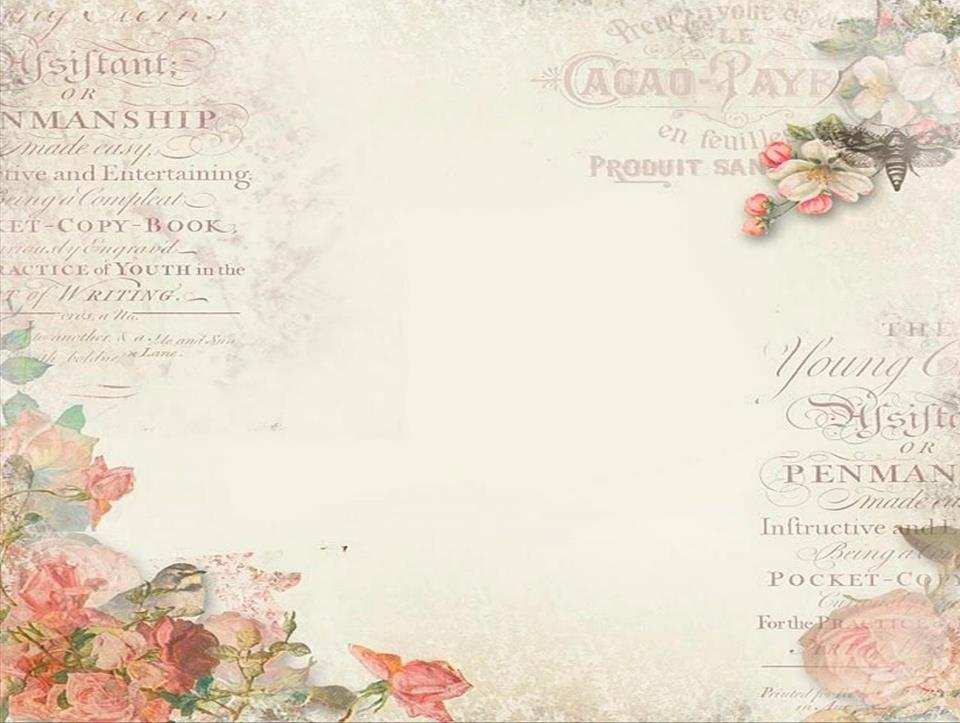 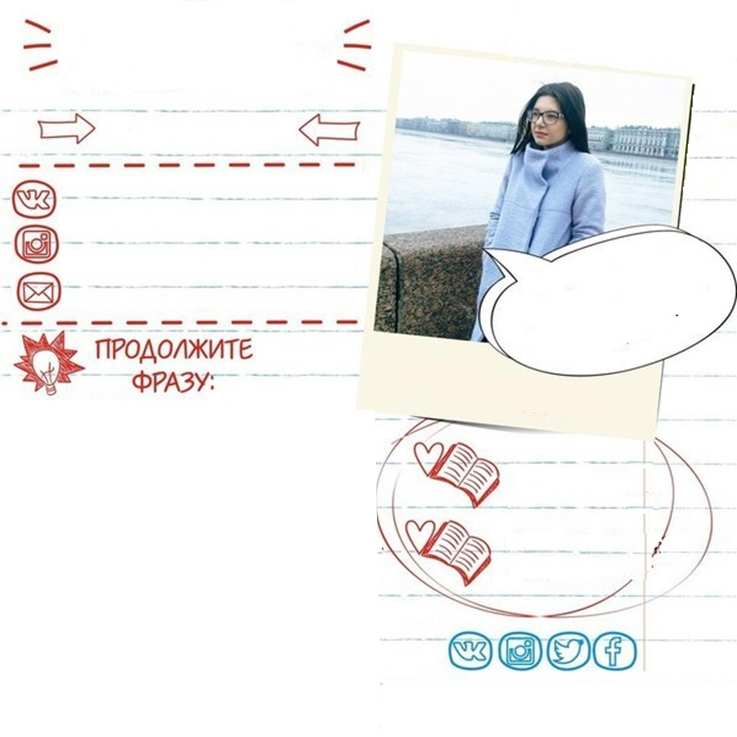 Карина
Манучарова
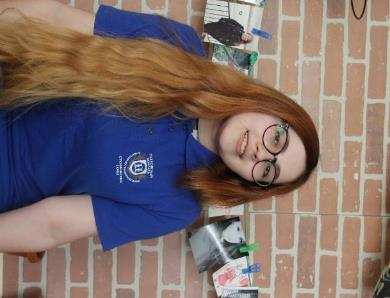 милая
https://vk.com/id82842054
mankasup
yasha_milasha@mail.ru
Еде время, потехе час
Я никогда не…
Отказывалась от сладостей
Ник Перумов Молли Блэкуоттер
На СтудСовете я… 
очень хочу кушать.
Как-то раз я…
Плакала над грустной игрой
Я не могу жить без…
Без еды
ssy_petrocollege
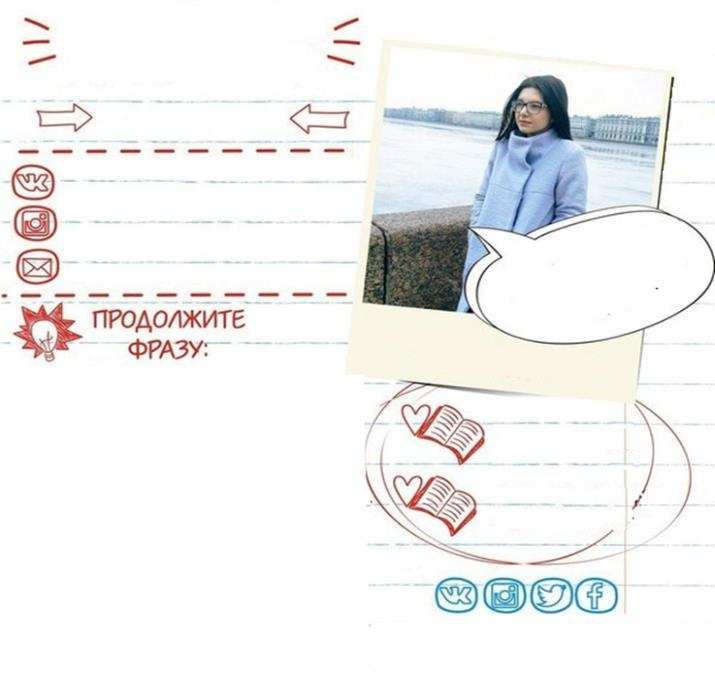 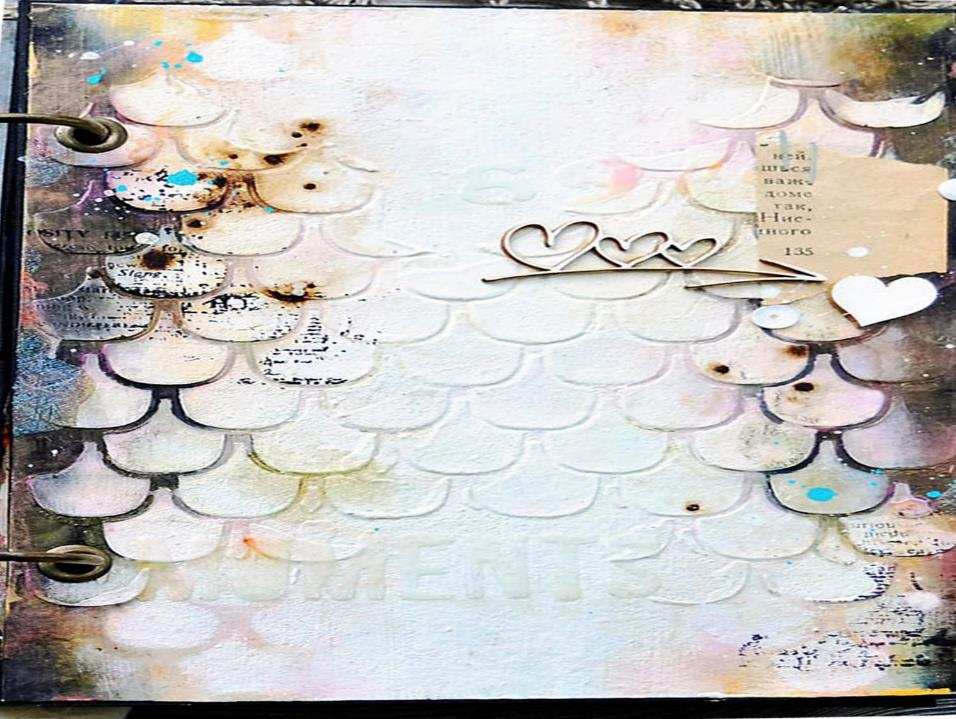 Анастасия
Кондратенко
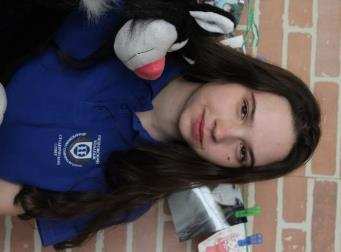 Смешная
https://vk.com/steshakondr
Хуже не будет
Я никогда не…
не опаздывала в колледж
Кен Кизи
«Над кукушкиным гнездом»
На СтудСовете я… 
очень хочу кушать.
«Хорошо быть тихоней»
Как-то раз я…
я отвечала эту анкету
Я не могу жить без…
без своего кота
ssy_petrocollege
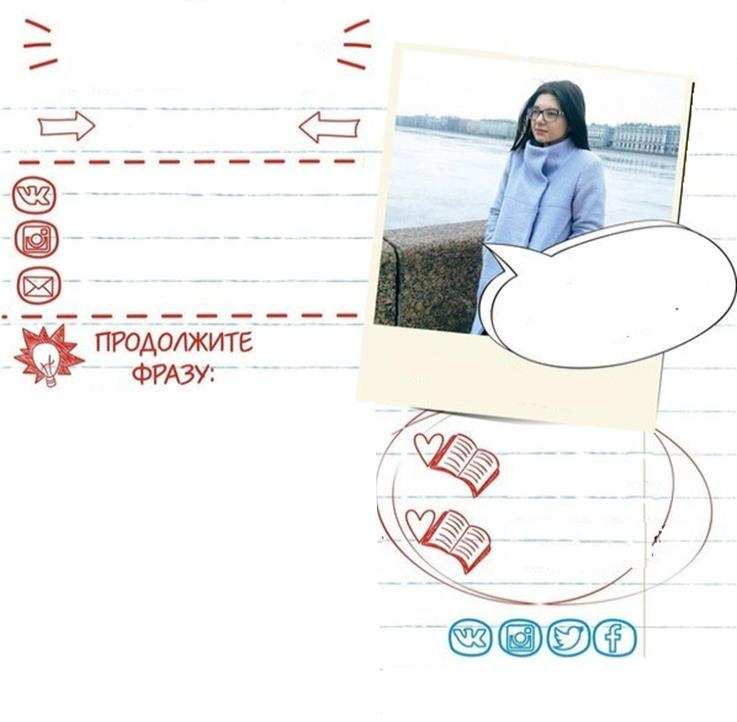 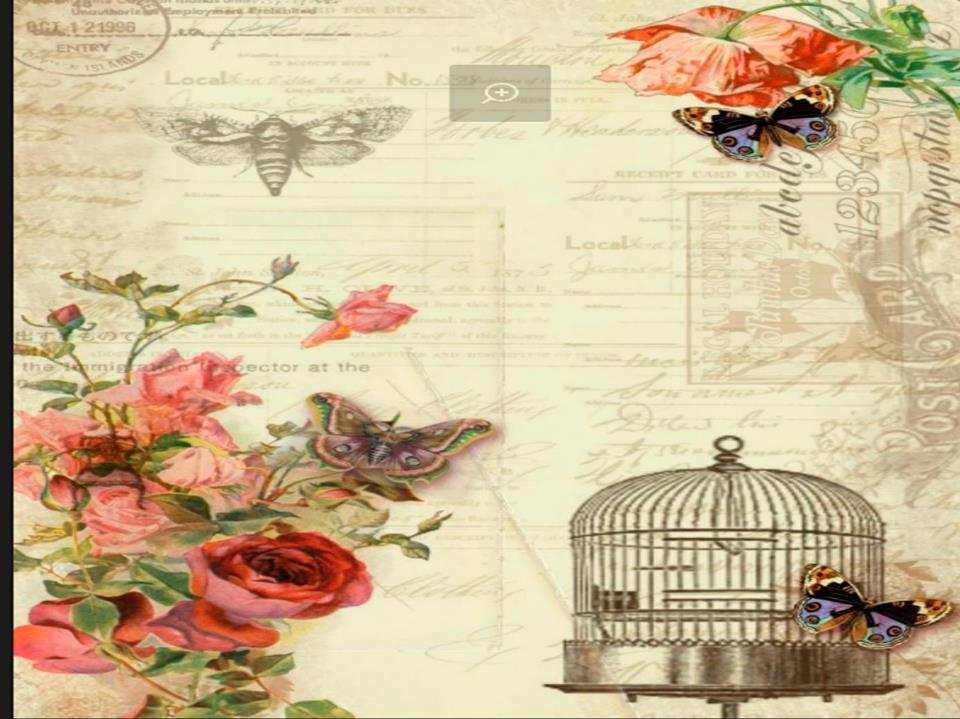 Павленко
Екатерина
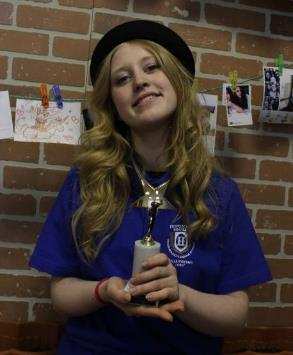 кактус
https://vk.com/id29009764
Только вперёд!
Я никогда не…
Приходила на пары во время
Рэй Брэдбери
«Марсианские хроники»
На СтудСовете я… люблю движуху
Вечное сияние чистого разума
Как-то раз я… 
Я не спала трое суток
Я не могу жить без…
Без сна
ssy_petrocollege
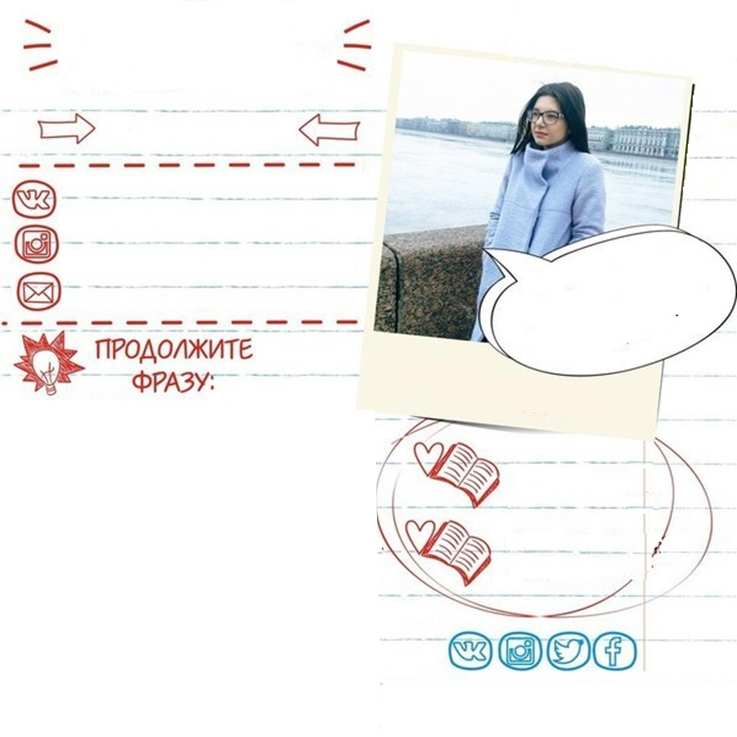 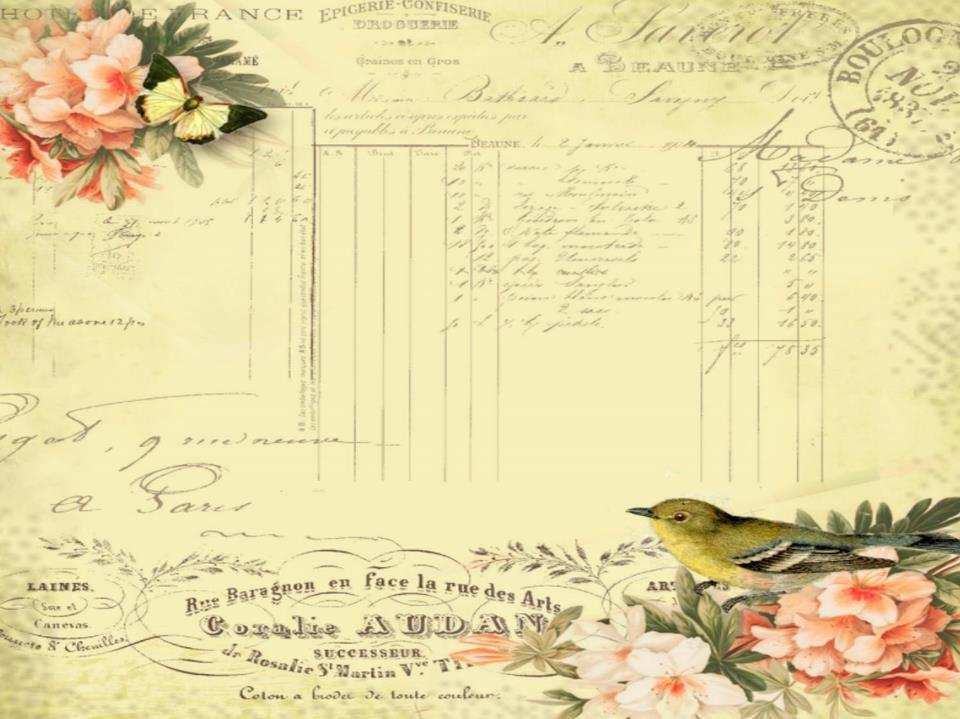 Виктория 
Иванова
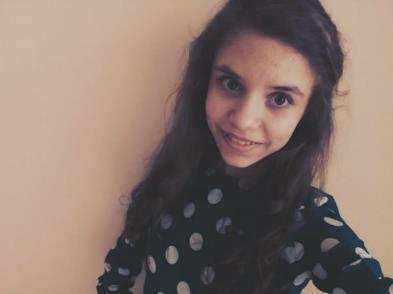 Домашняя
Никогда не живу без дела
Я никогда не…
курила
Чехов А.П
«Дом с мезанином"
На СтудСовете я…
Решаю математическое уравнение
«Общество мертвых поэтов»
Как-то раз я…
Я вышла раньше из дома, но все-равно опоздала
Я не могу жить без…
дела
ssy_petrocollege
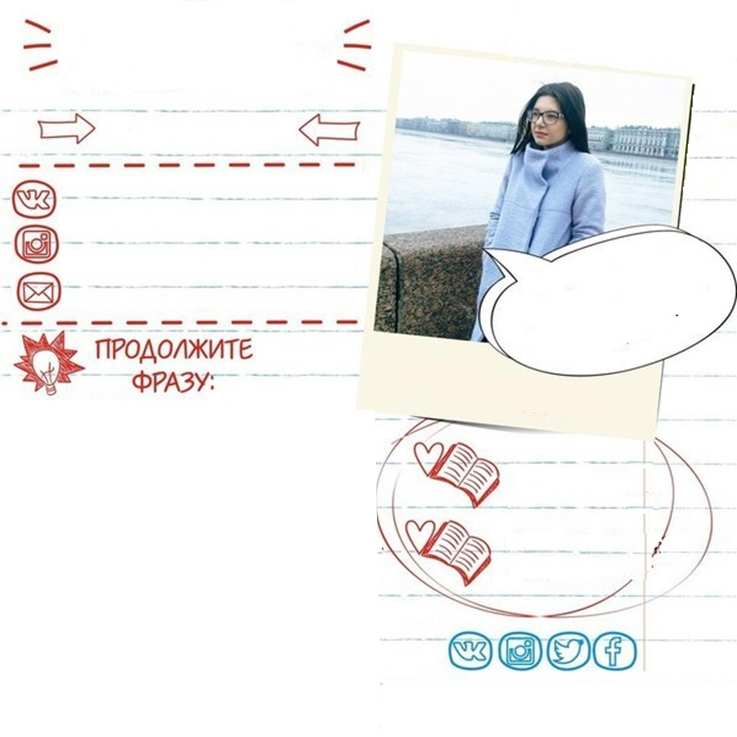 Евгения Смирнова
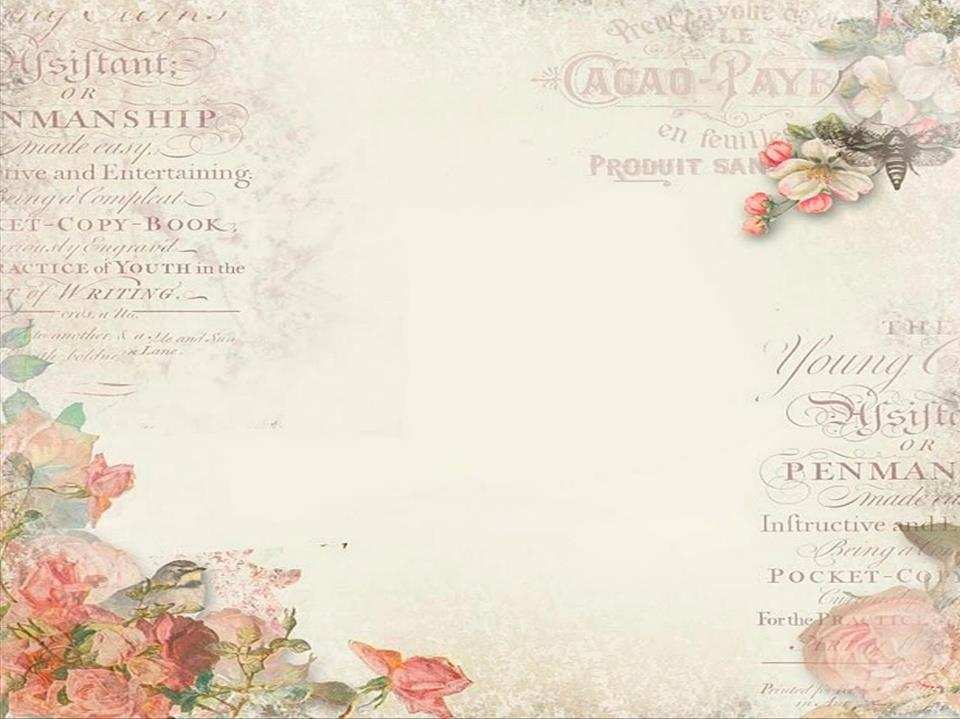 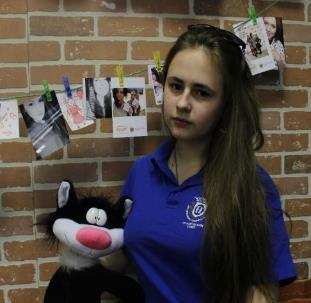 Ответственная
https://vk.com/zhenechka9916
Живи и твори- жить, это не только существовать
Я никогда не…
не прыгала с парашютом
Стивен Чбоски "Хорошо быть тихоней«
«Матрица времени»
На СтудСовете я… 
Не хочу сойти с ума
Как-то раз я…
я научилась улыбаться,
и теперь это не остановить
Я не могу жить без…
жить без родных людей
ssy_petrocollege
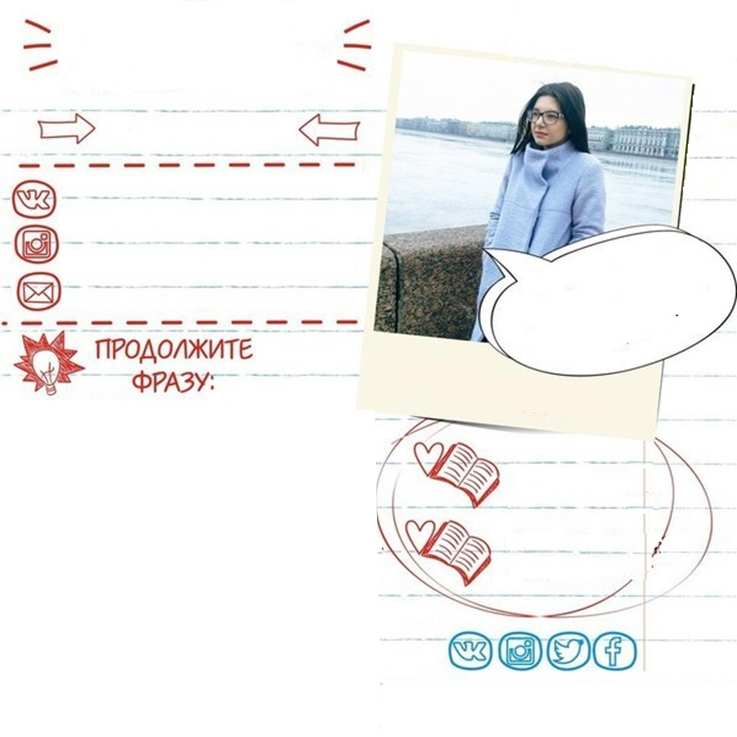 Даниил Батманов
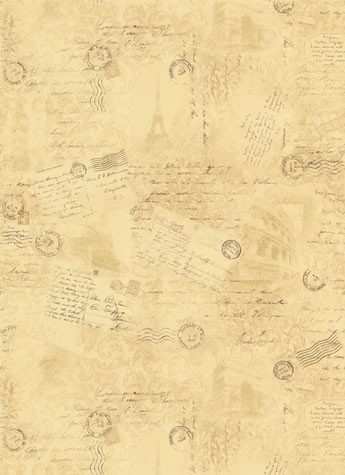 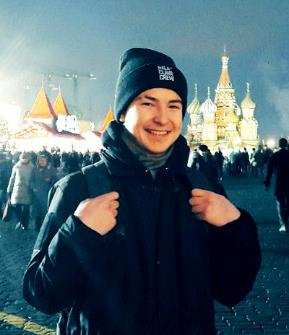 Много разного
https://vk.com/kamikoto_boy
В поисках пути истинного
Я никогда не…
курил
История Стивена Хокинга
На СтудСовете я… 
хочу избавиться от болячки
Как-то раз я…
у нас была задача отбить вокзал у злых дяде
Я не могу жить без…
общения
ssy_petrocollege
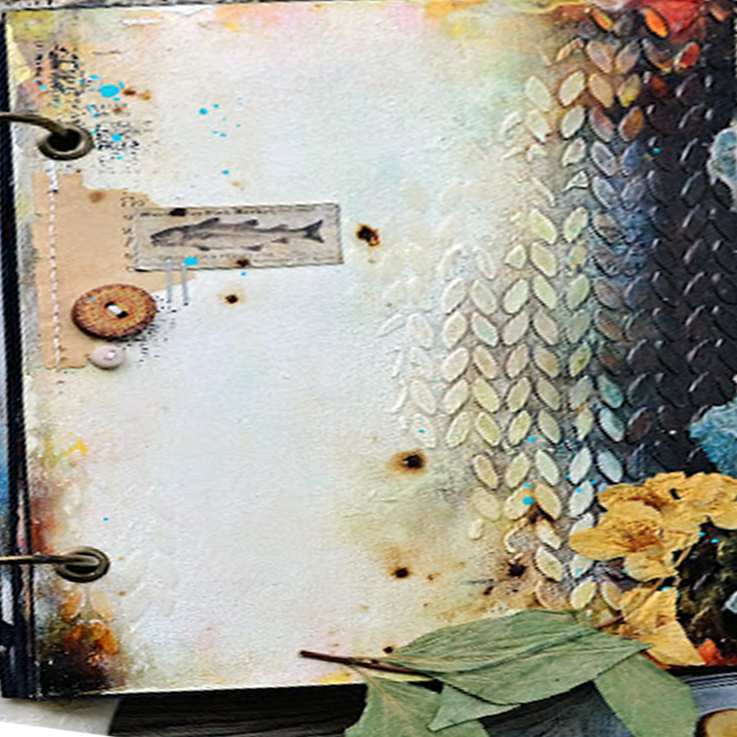 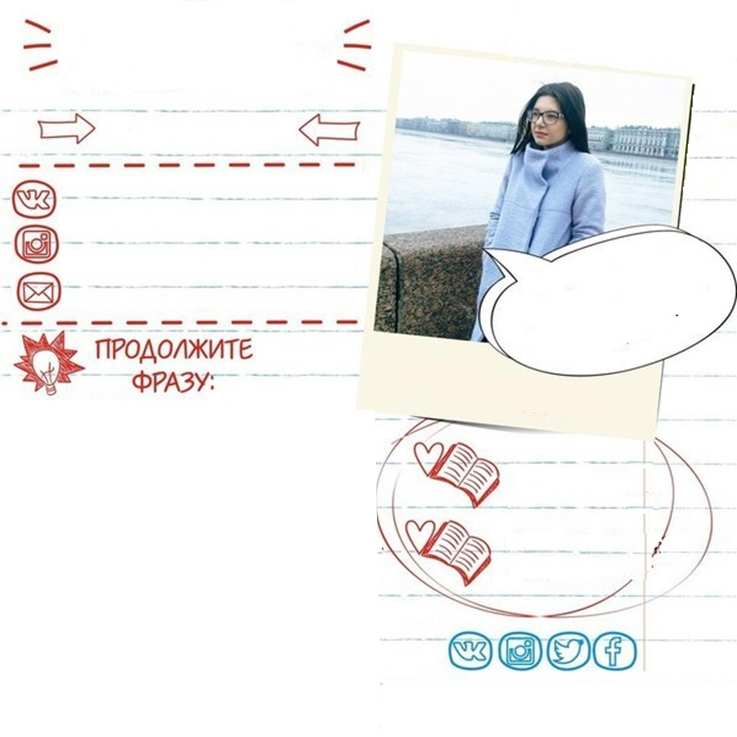 Костенко Анастасия
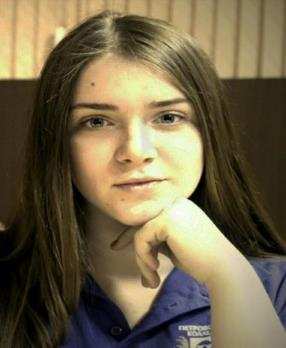 Устойчивая
https://vk.com/knastyushak
nastya_kim___
kostenko-nastyusha@inbox.ru
Нельзя быть на 100% уверенным в своих действиях
Я никогда не…
ходила на чемпионат мира 
по футболу.
Шарлотта Бронте "Джейн Эйр".
На СтудСовете я… 
хочу раскрыть свои организаторские способности.
«До встречи с тобой »
Как-то раз я… 
летала на "Катапульте"
Я не могу жить без…
баскетбола.
ssy_petrocollege
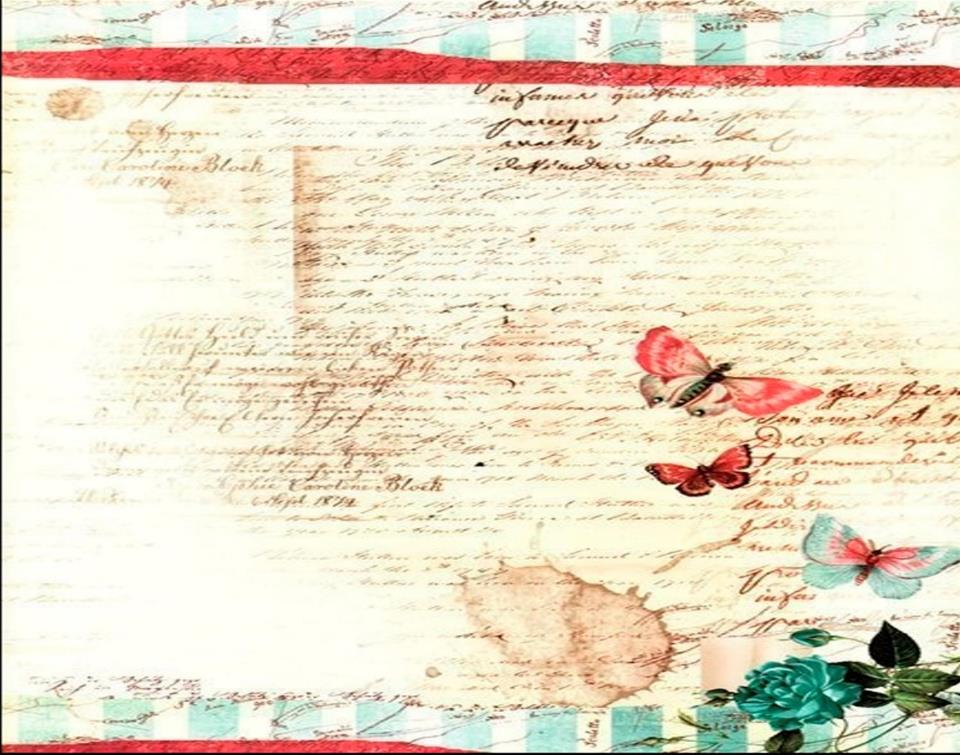 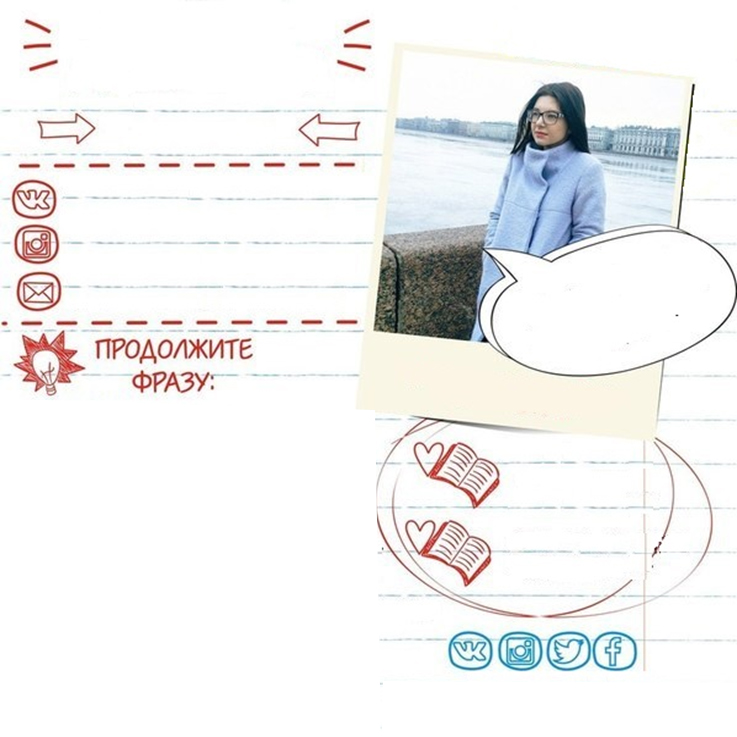 Виктория Иванова
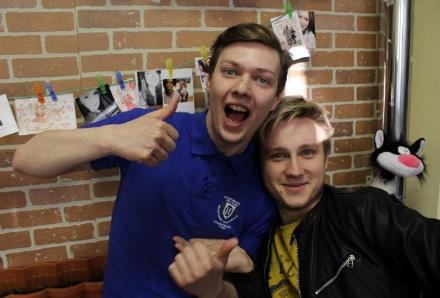 домашняя
https://vk.com/ilya_smirnih
Никогда не живу без дела
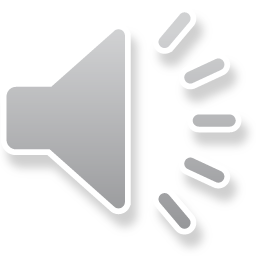 Я никогда не…
Без дела
М.А.Булгаков
«Мастер и Маргарита»
На СтудСовете я… 
Решаю математические уравнения
«500 дней лета»
Как-то раз я… 
Вышла раньше, чтоб приехать во время, но всё-рано опоздала
ssy_petrocollege